Hằng ngày các bạn học sinh vùng cao phải đi bộ mấy tiếng đồng hồ mới đến được điểm trường, đến được với con chữ. Bây giờ các bạn miền xuôi ơi hãy giúp các bạn ấy có xe đạp đi học nhé  bằng cách là trả lời đúng các câu hỏi!
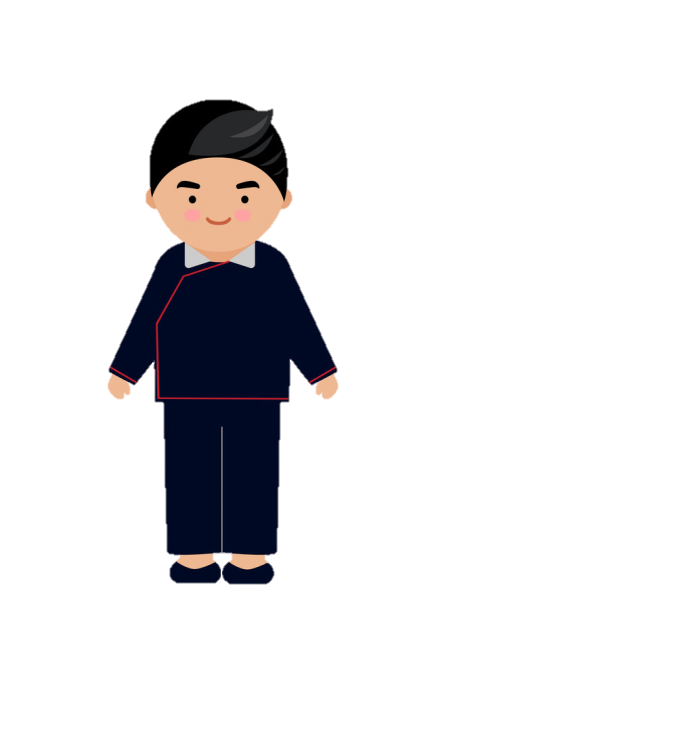 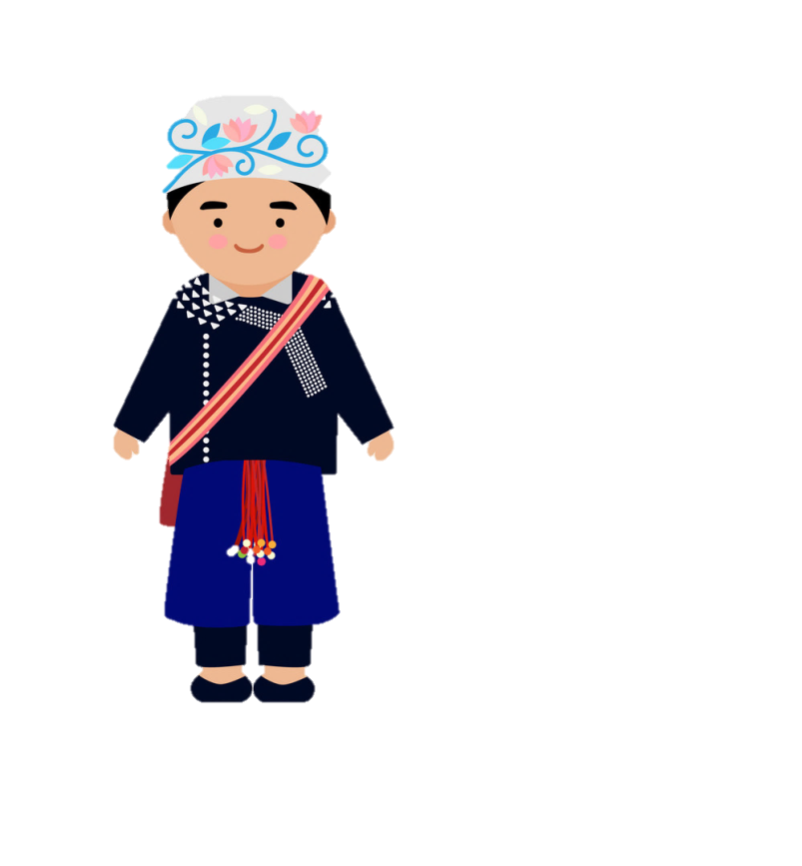 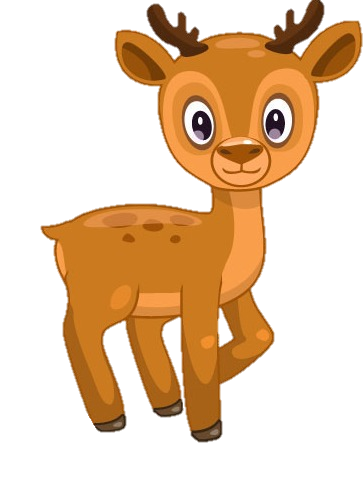 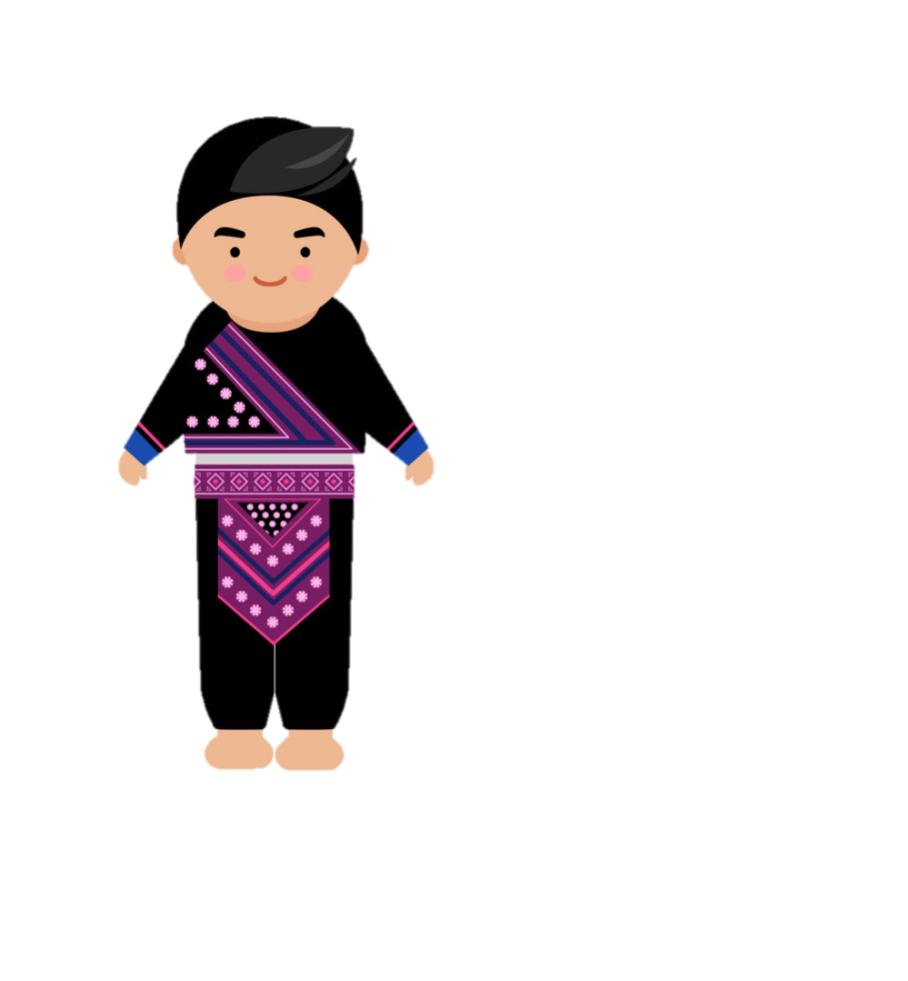 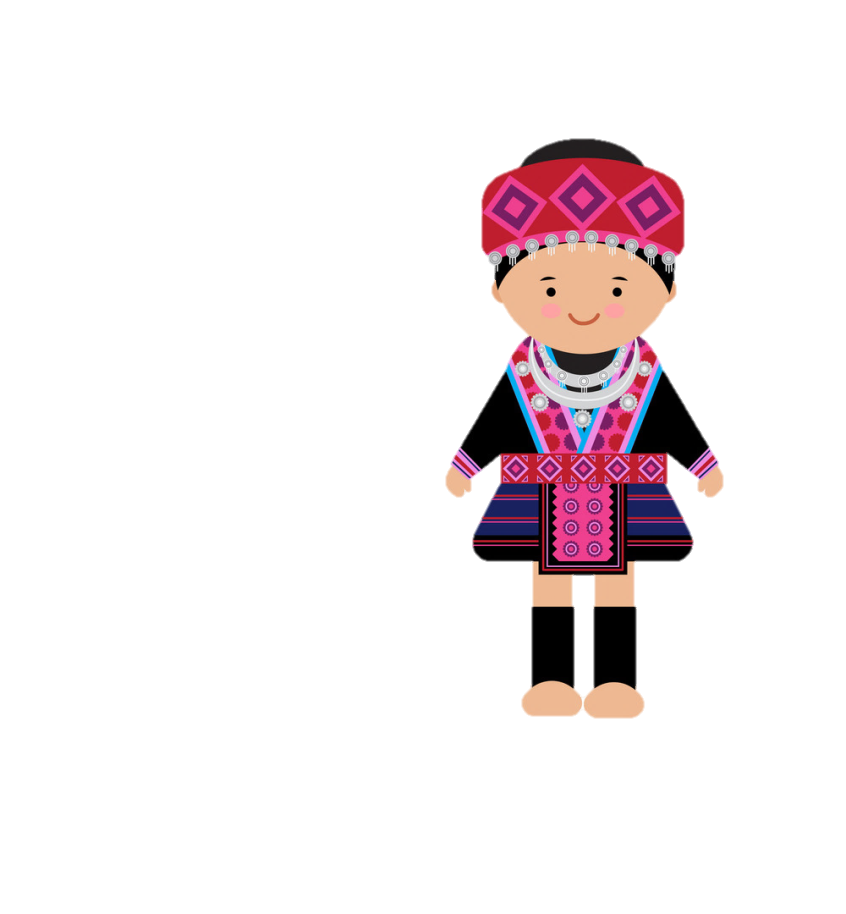 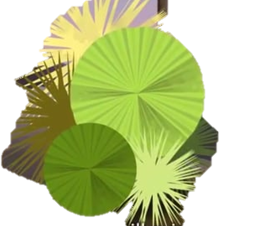 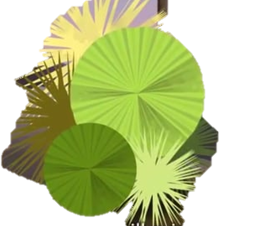 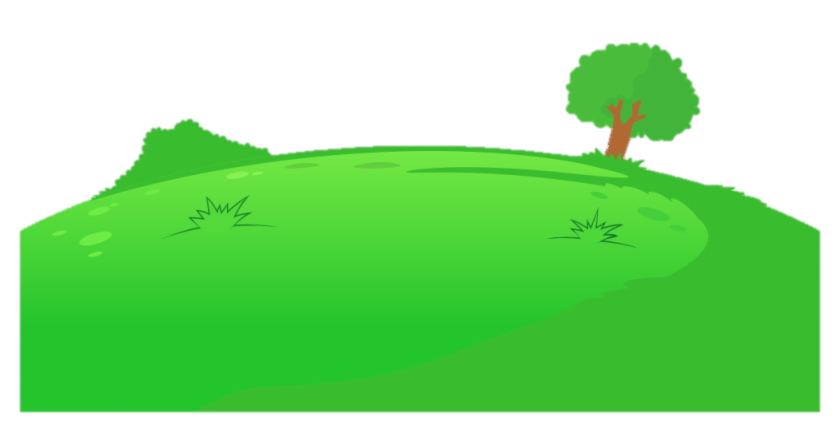 Học tiếp
CẢM ƠN CÁC BẠN NHÉ!
CHÚNG MÌNH SẼ  
CỐ GẮNG HỌC TỐT, MAI SAU GIÚP NƯỚC NON NHÀ !
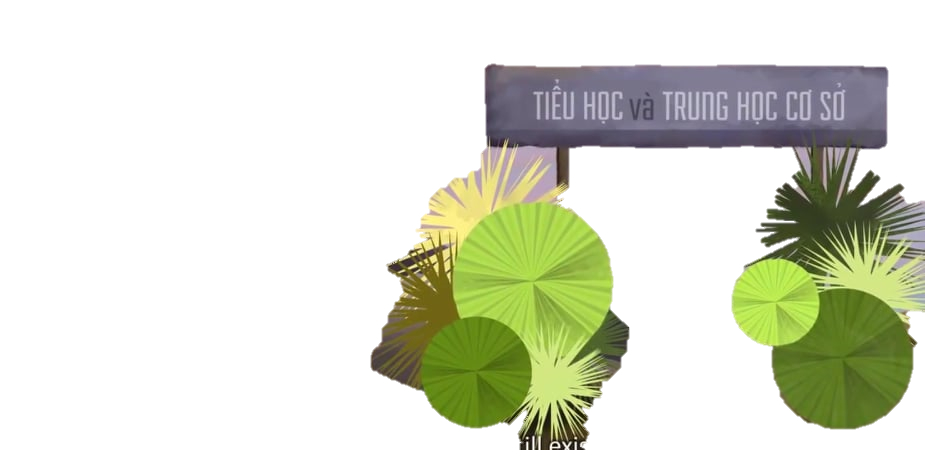 TRƯỜNG TIỂU HỌC MÙ CANG CHẢI
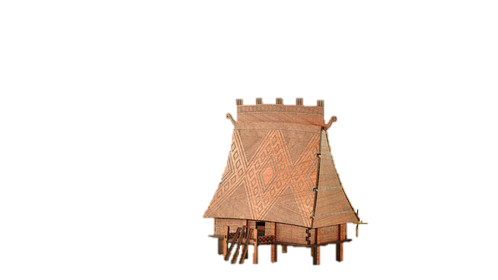 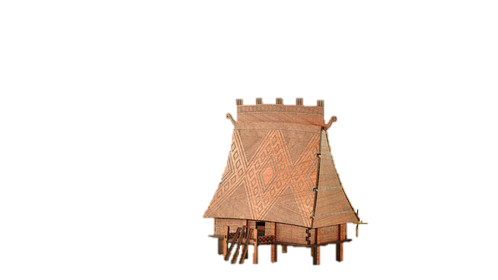 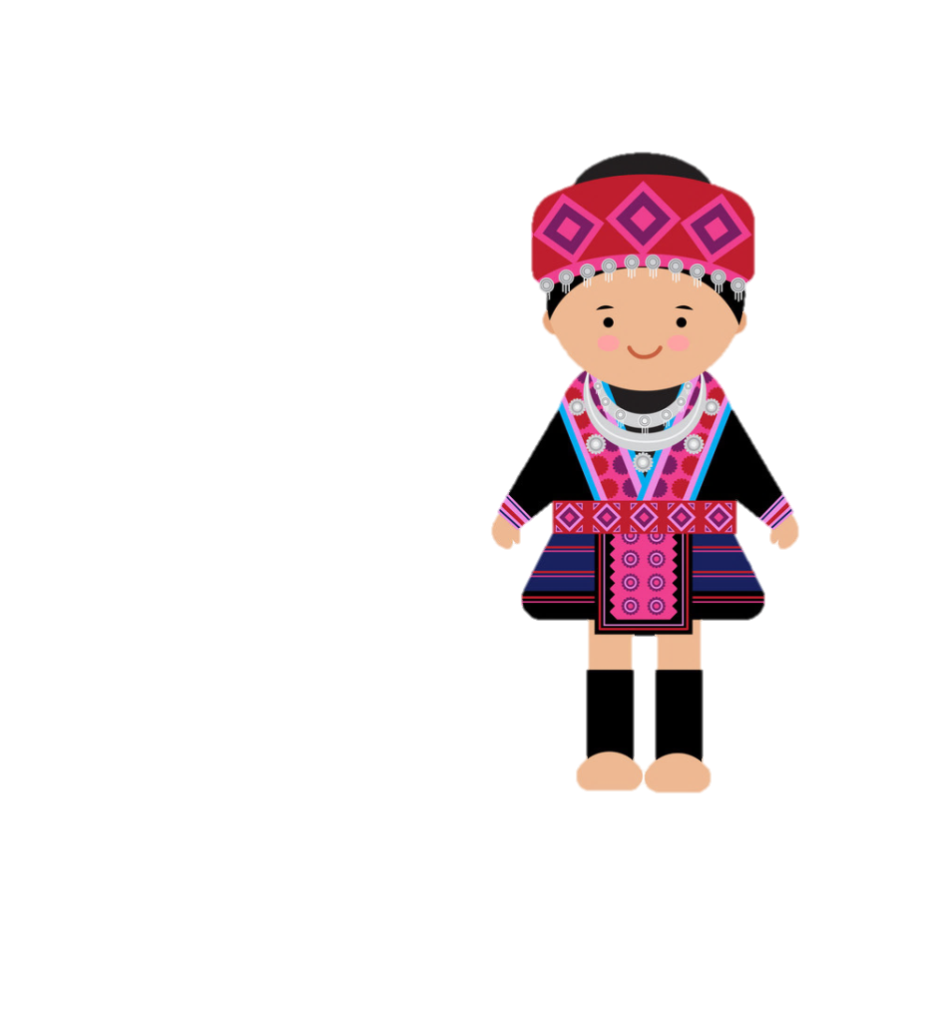 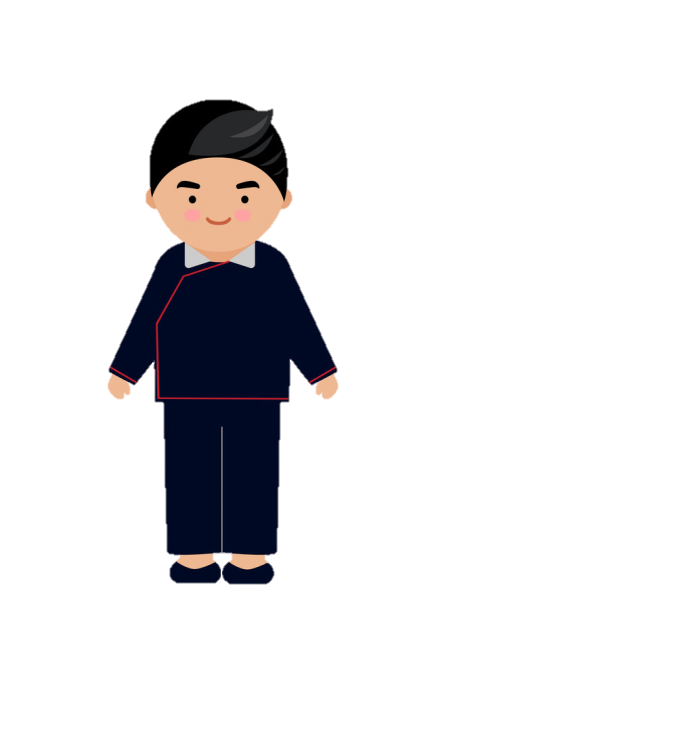 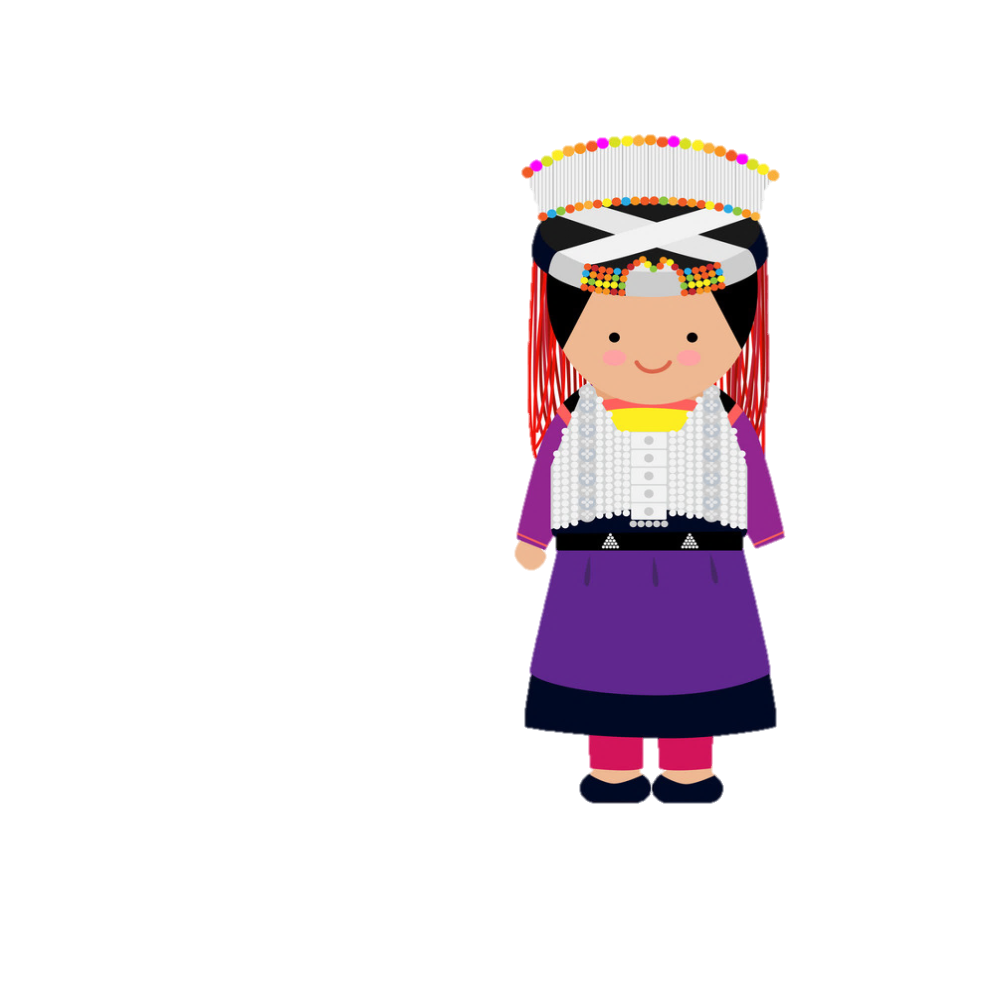 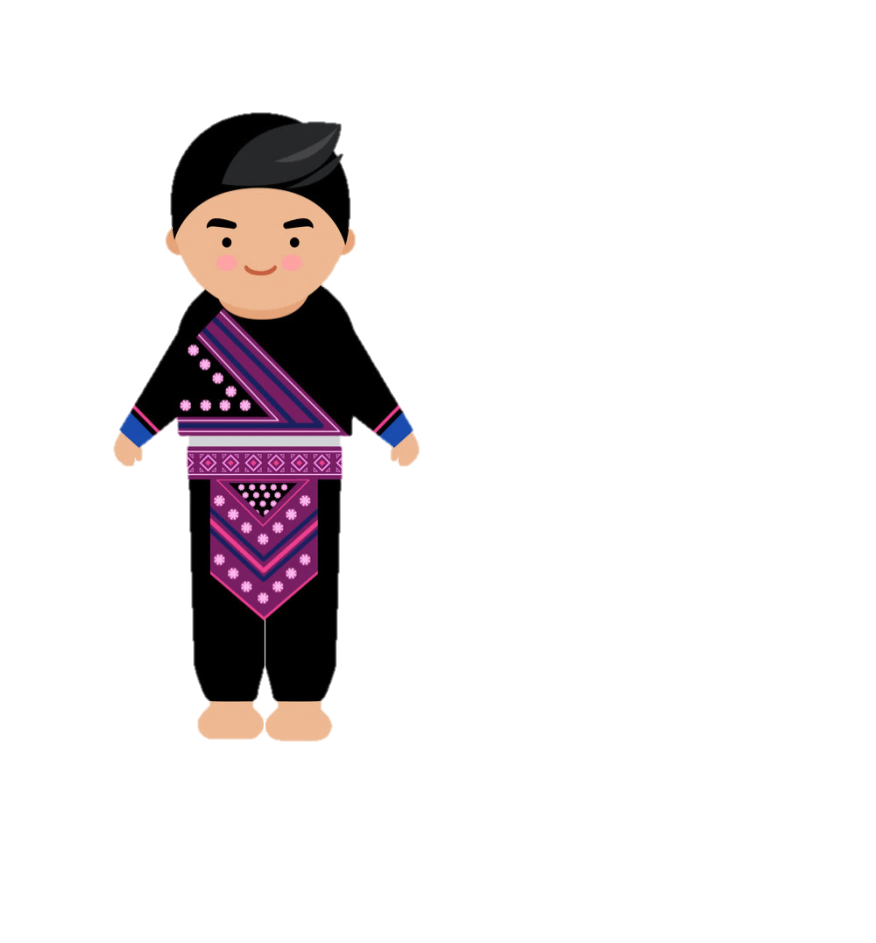 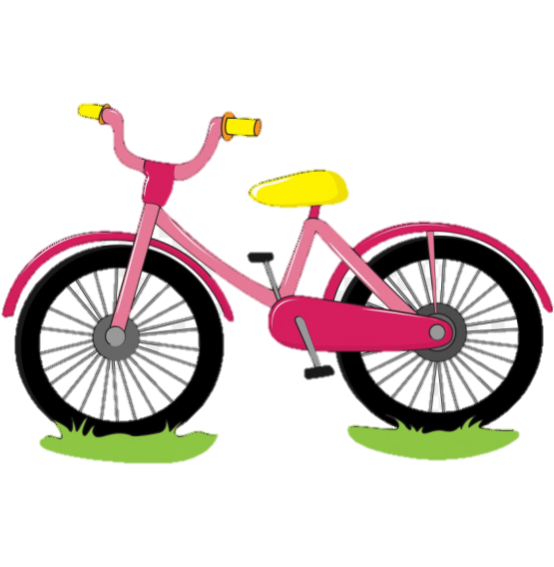 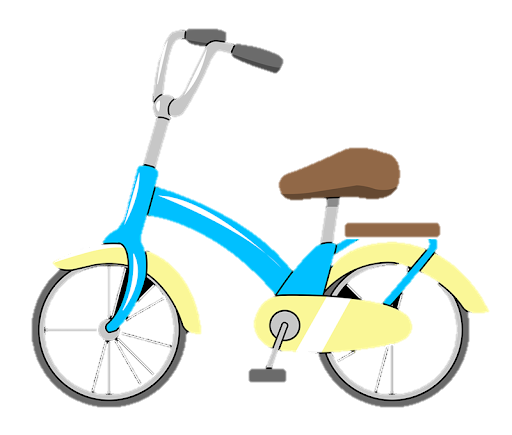 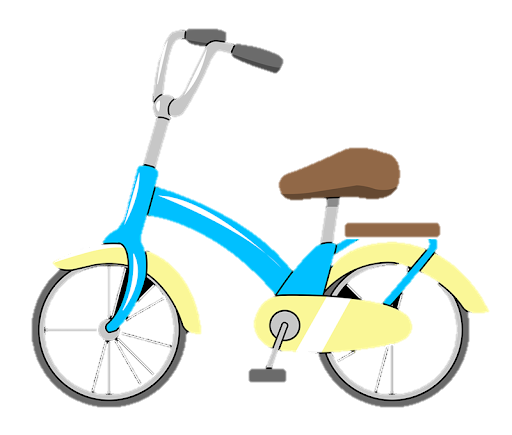 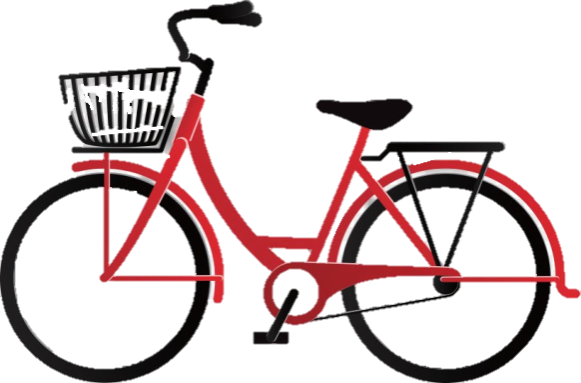 [Speaker Notes: Bấm vào các em nhỏ để ra câu hỏi, trả lời xong hết bấm vào chữ tiểu học mù cang chải]
Bài đọc trước em học là bài gì?
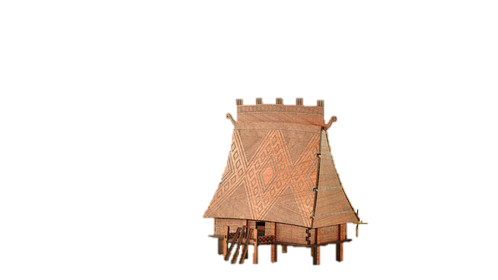 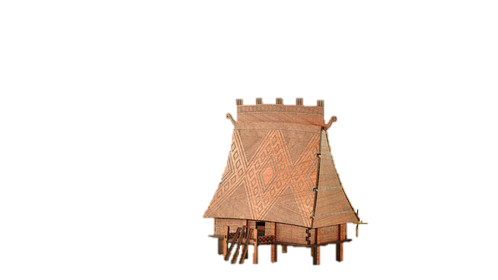 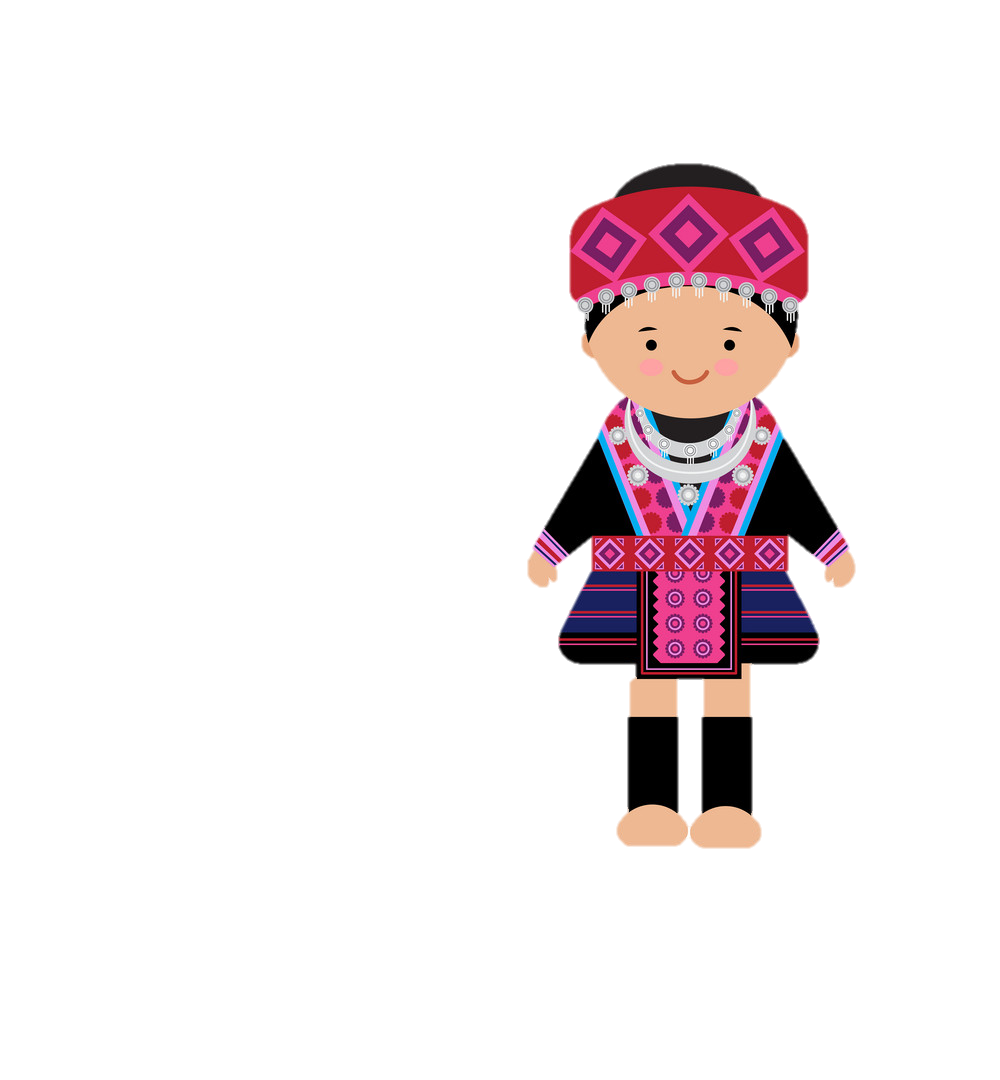 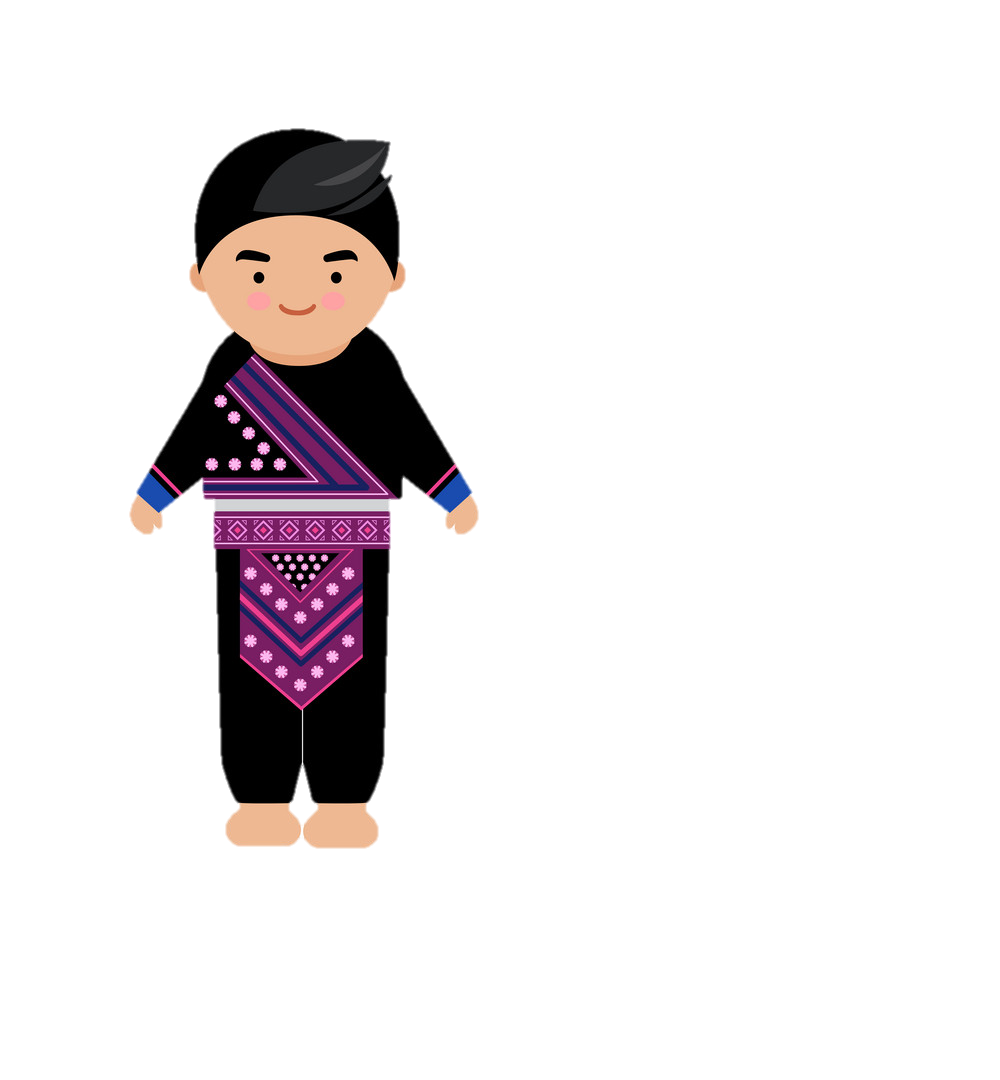 Đất nước chúng mình
Trở về
Thủ đô của nước ta ở đâu?
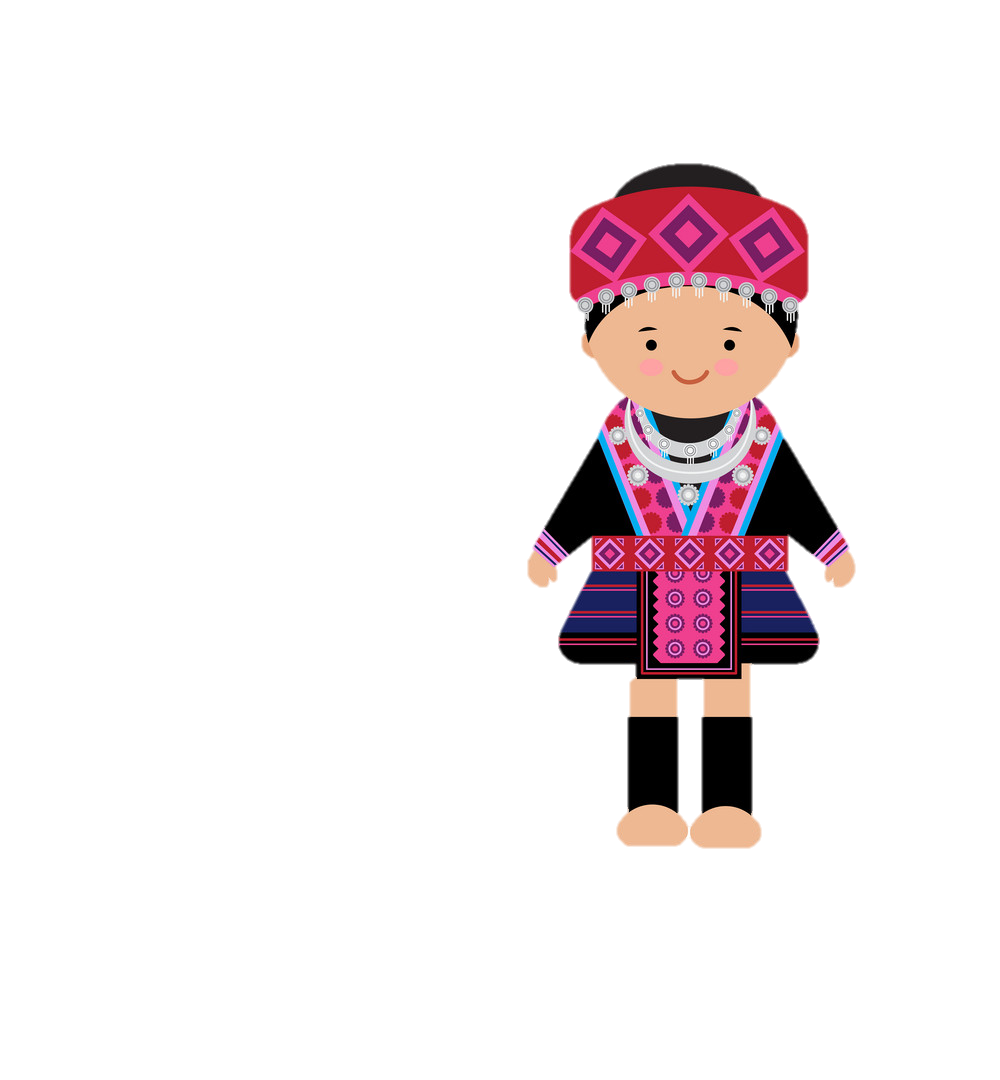 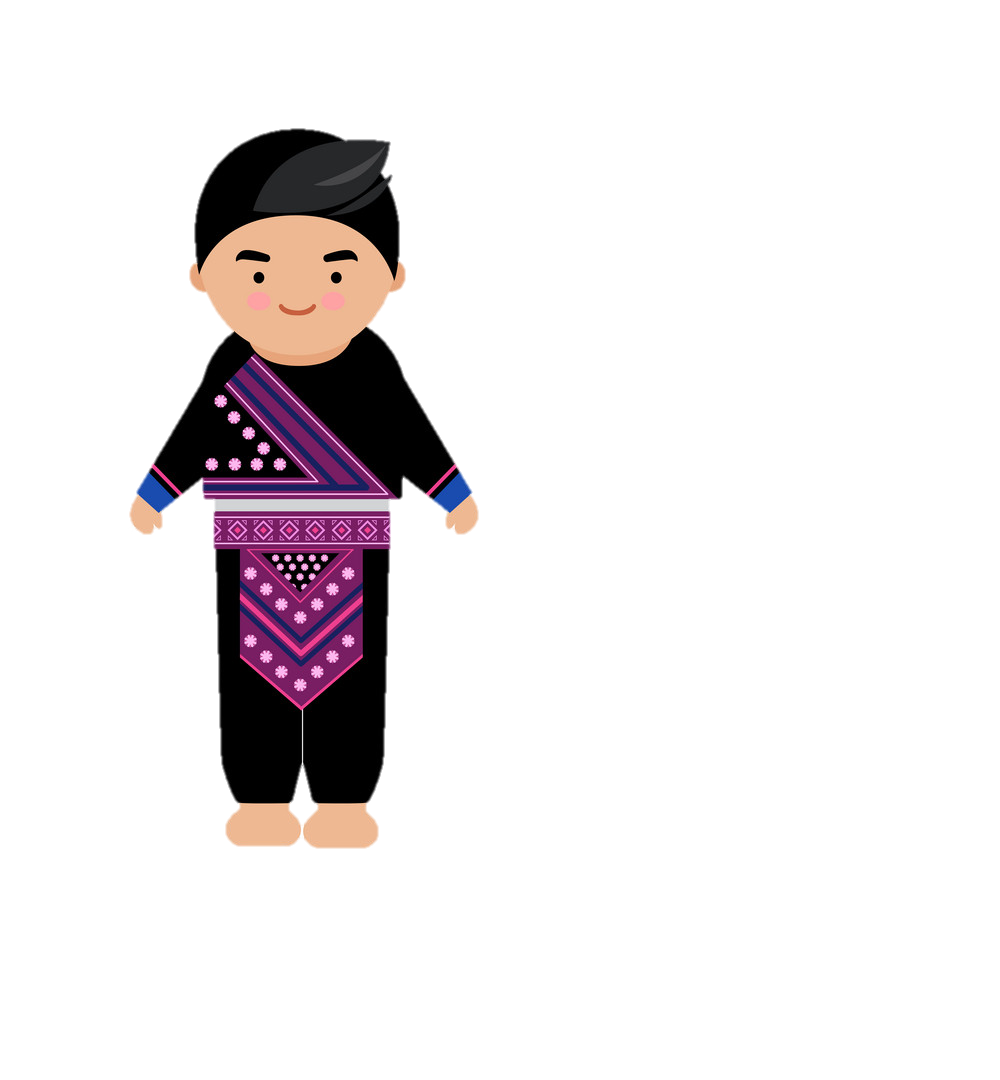 Hà Nội
Trở về
Kể tên các mùa ở miền Nam?
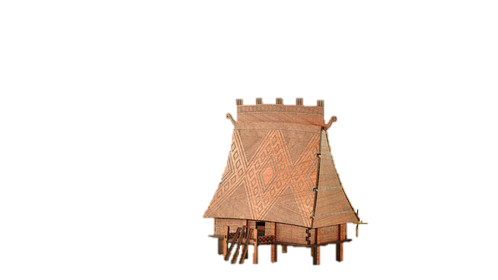 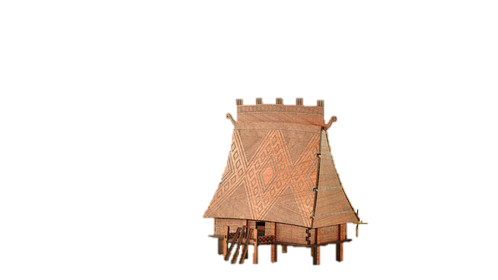 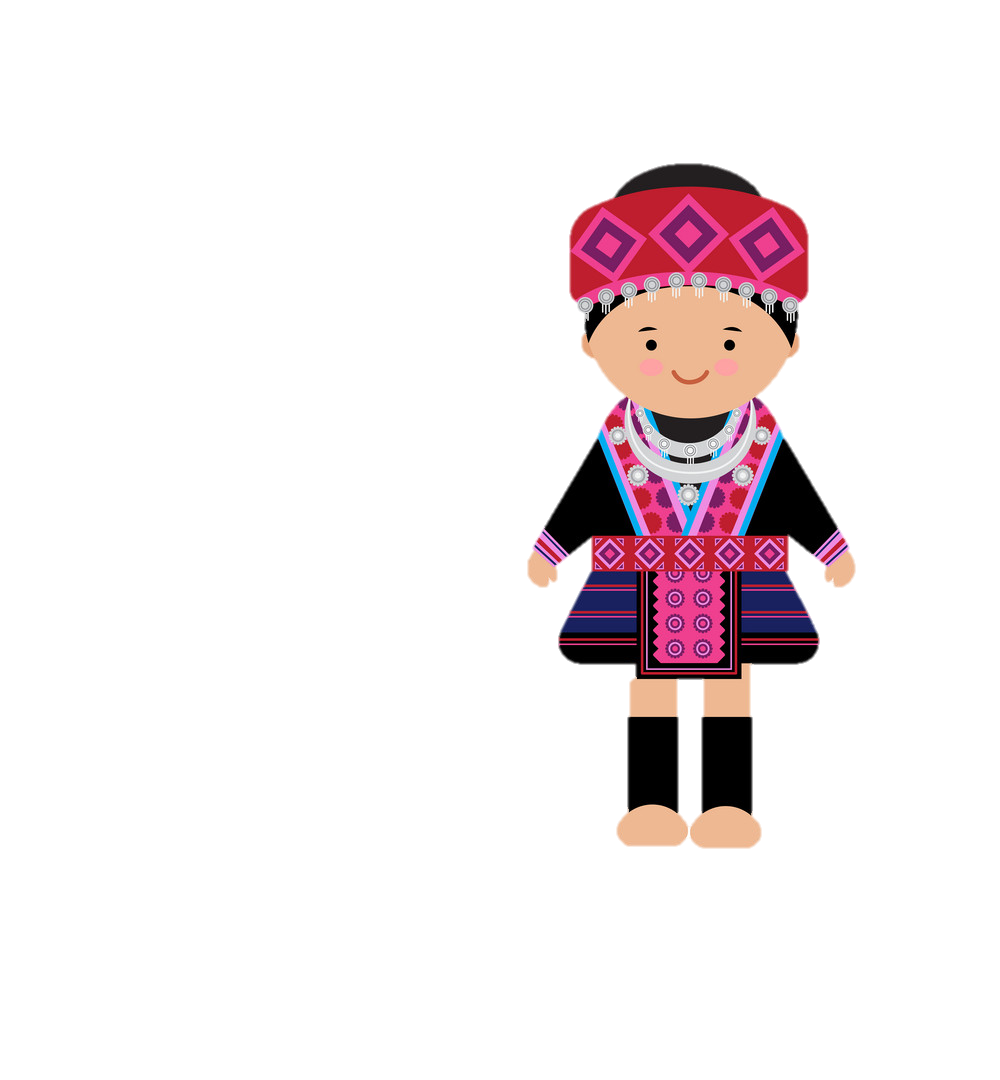 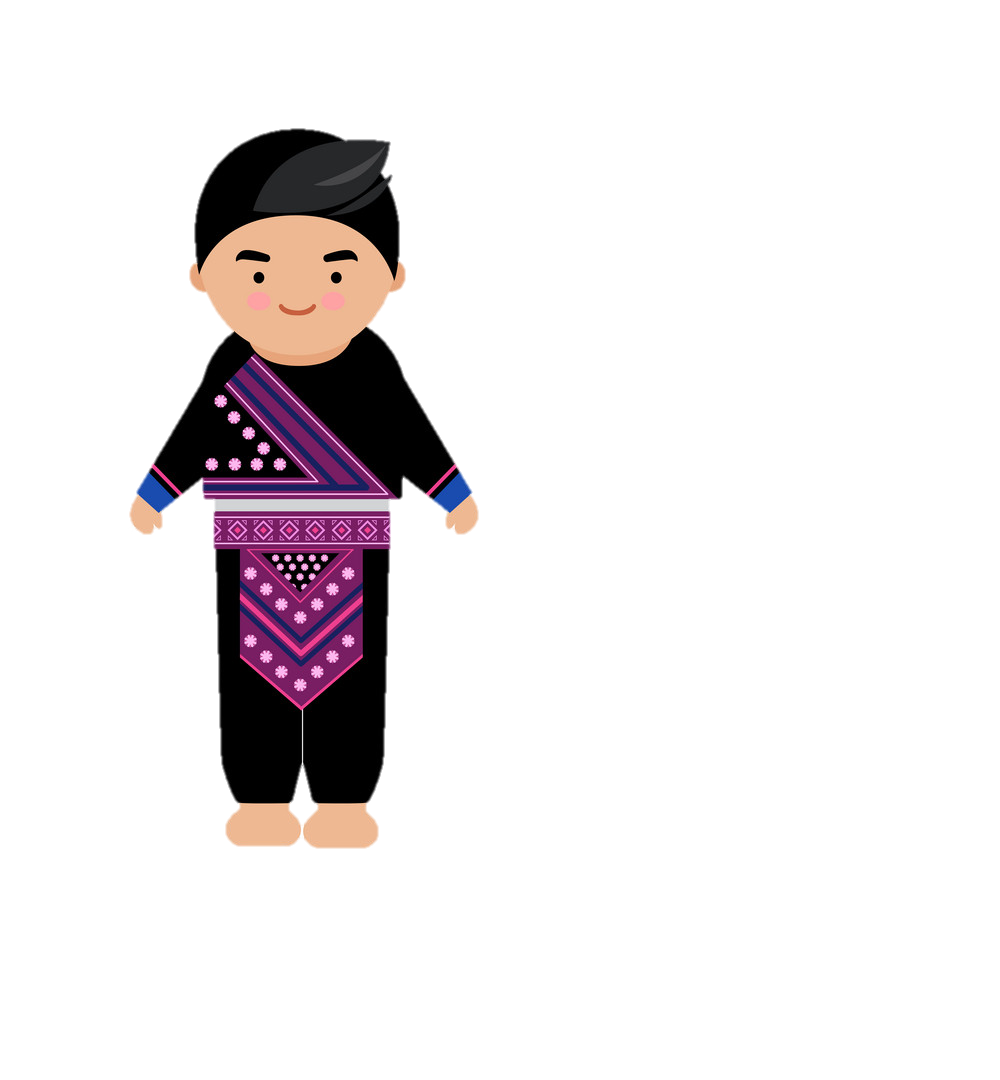 Mùa mưa và mùa khô
Trở về
Kể tên các mùa ở miền Bắc và miền Trung?
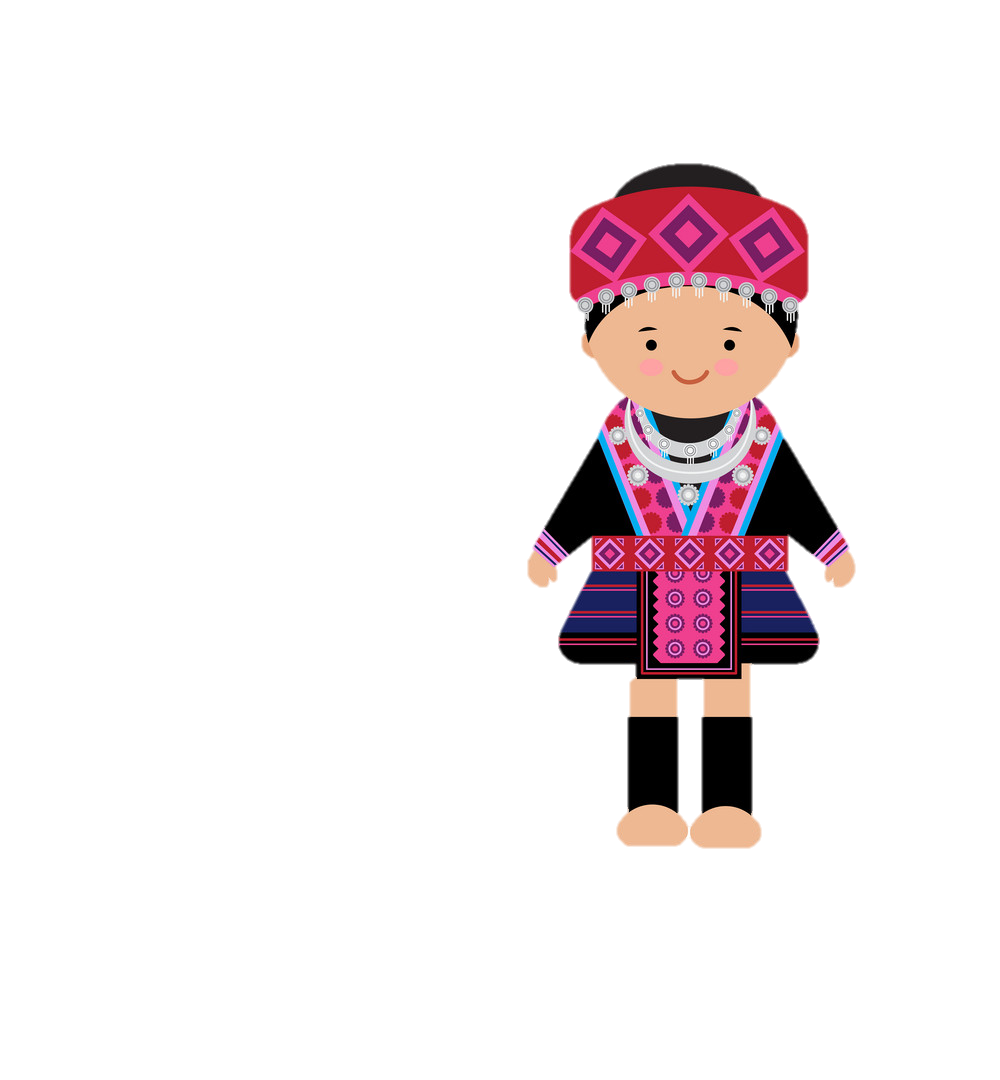 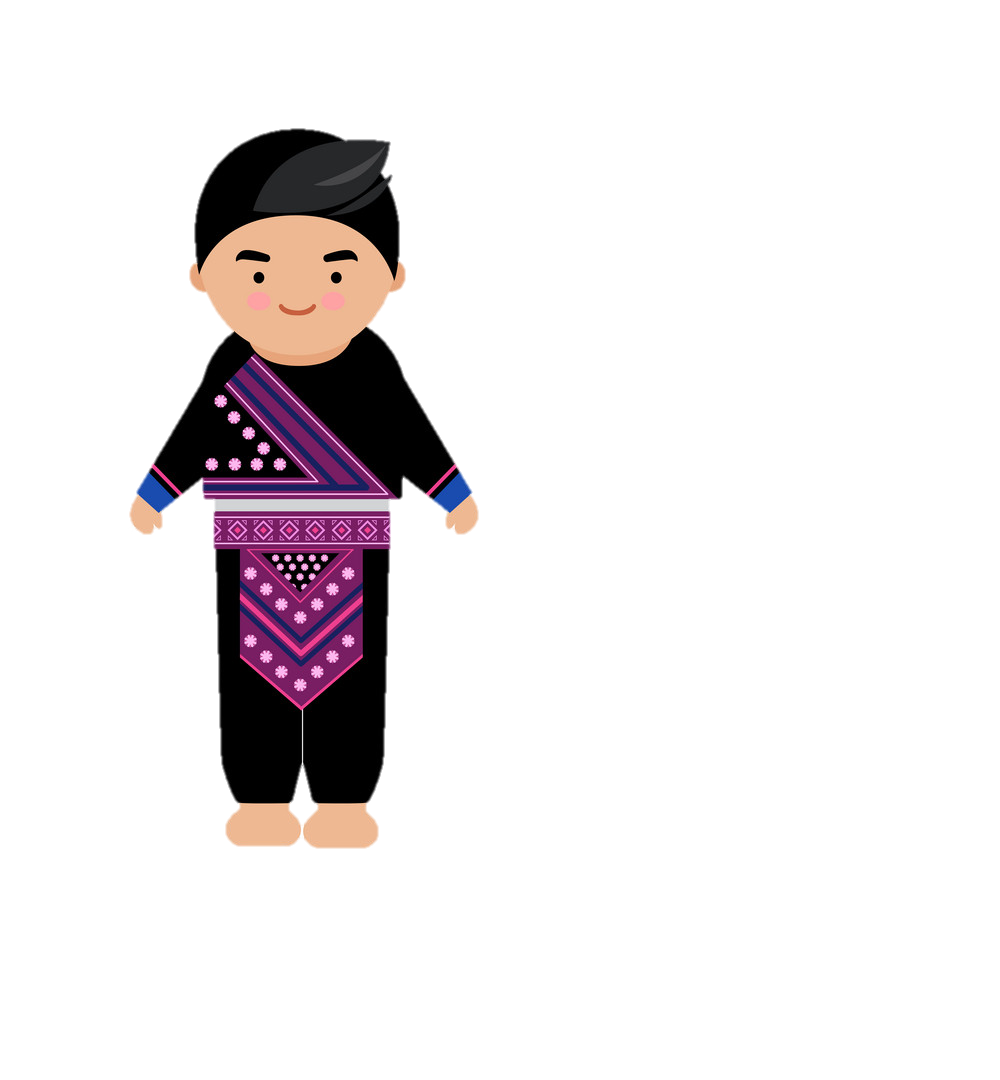 Xuân, Hạ, Thu, Đông
Trở về
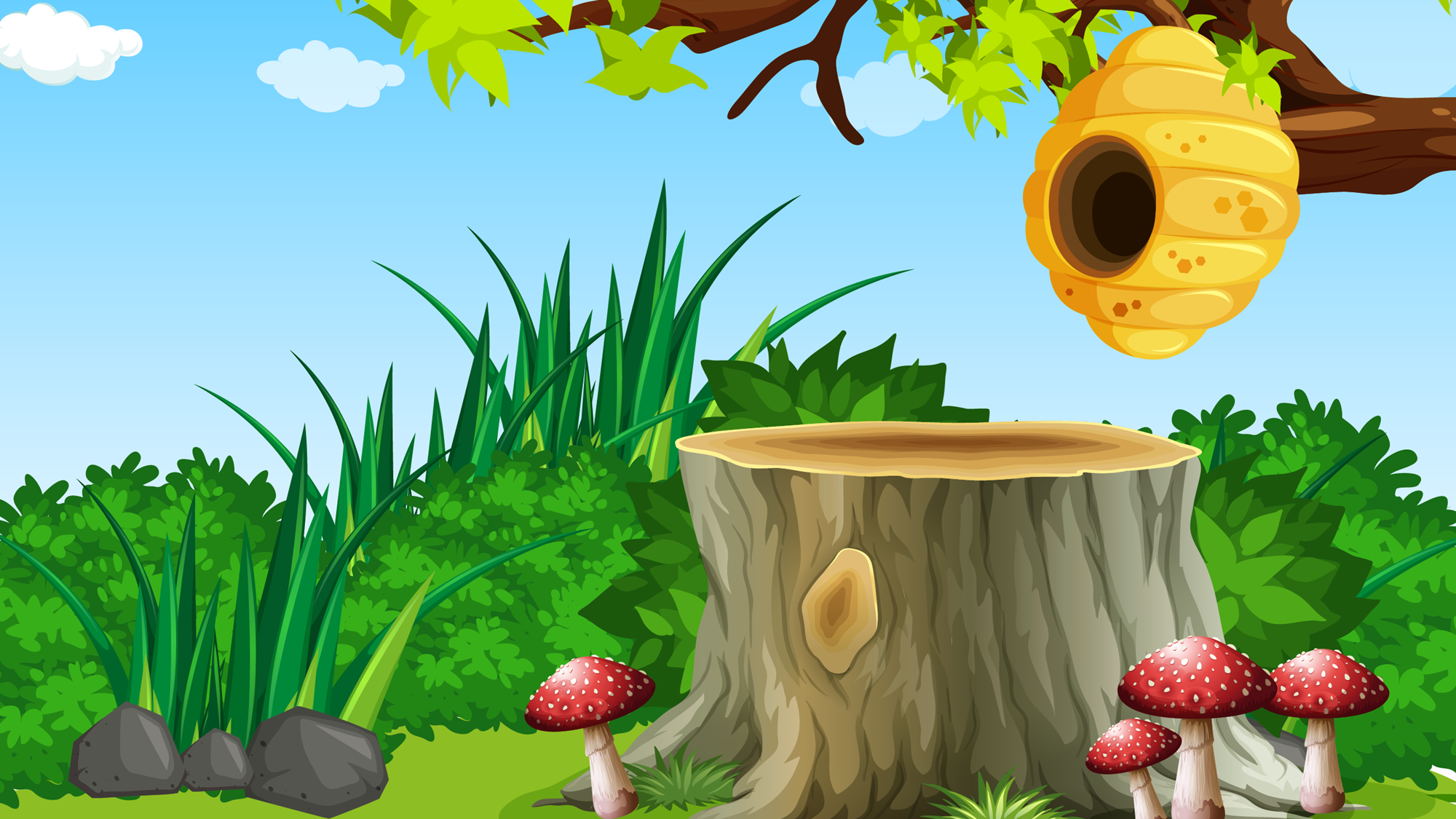 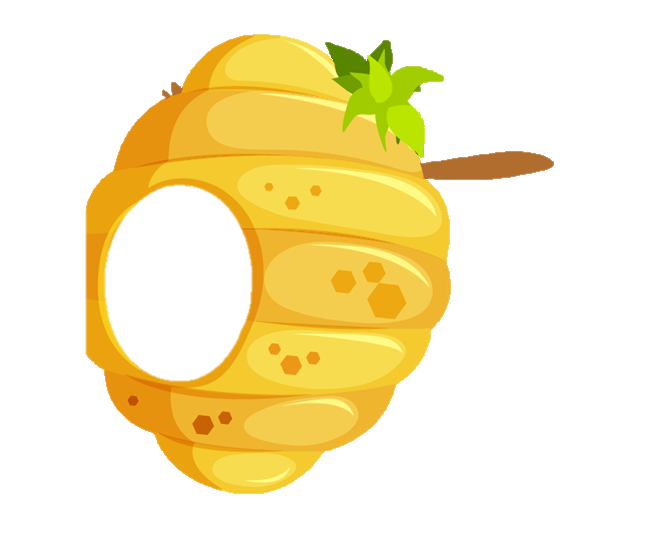 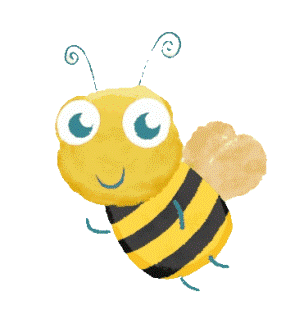 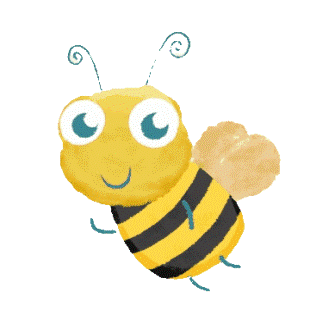 Thứ tư ngày 24 tháng 4 năm 2024
Tiếng Việt
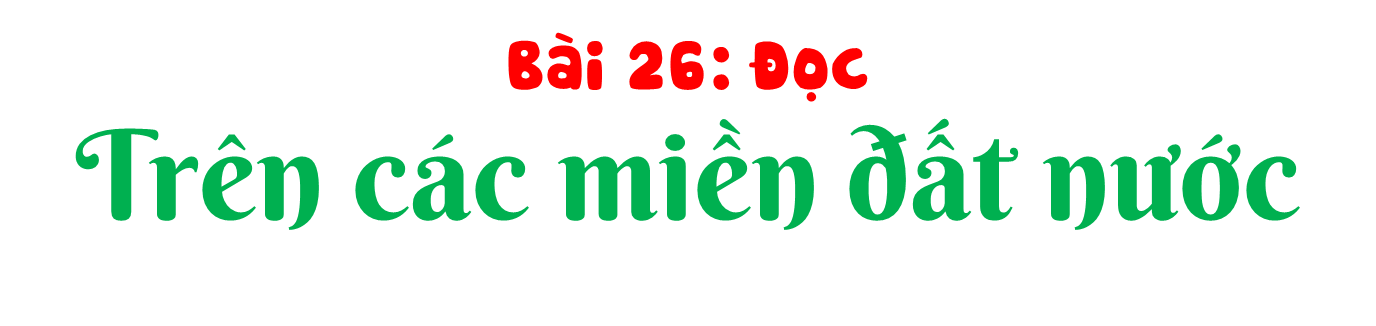 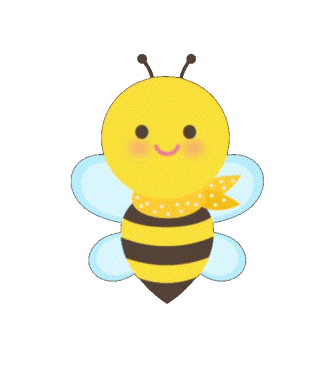 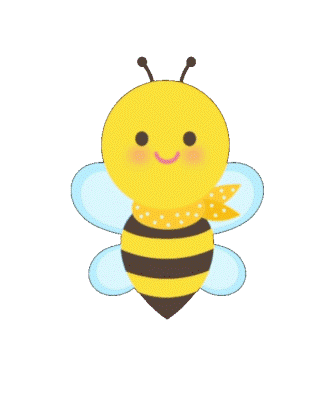 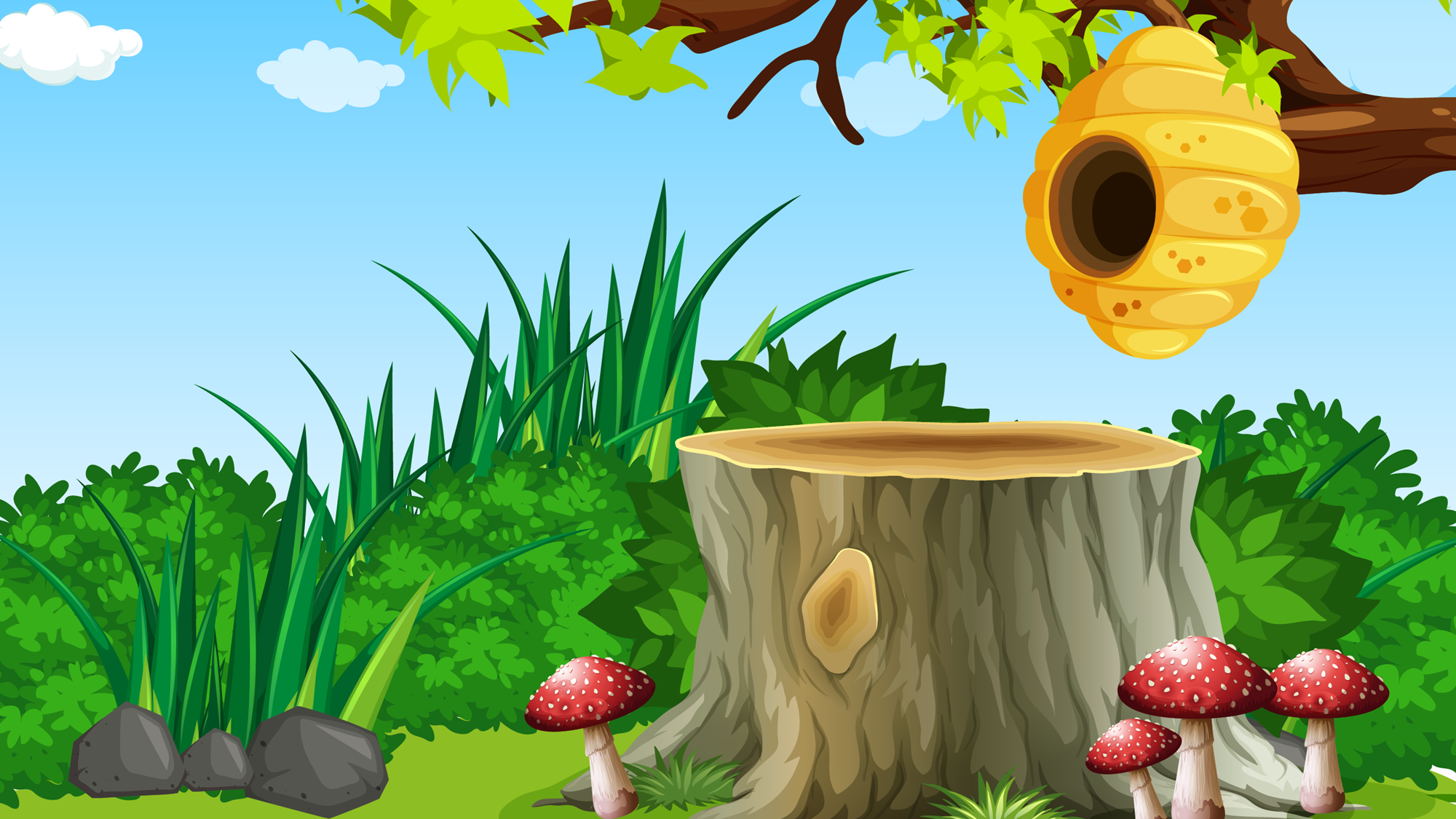 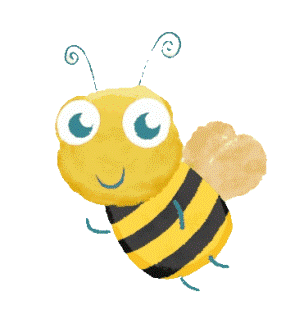 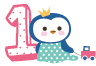 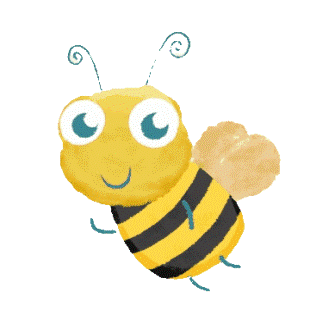 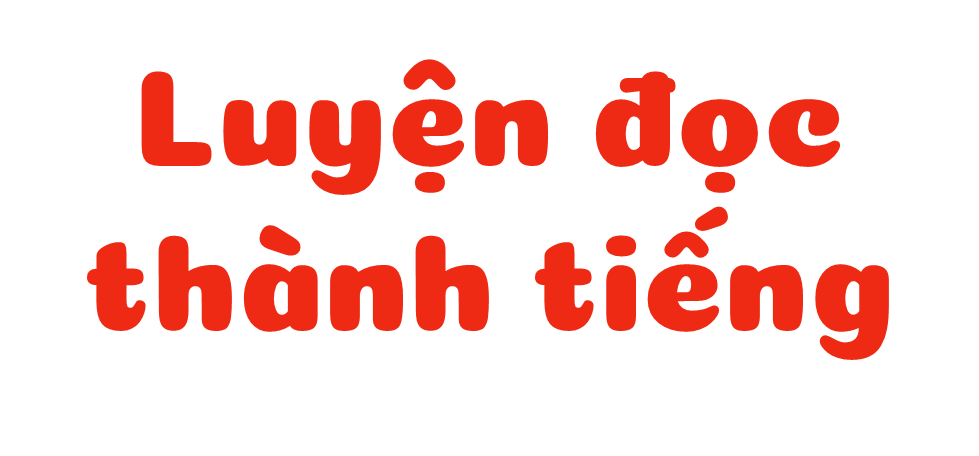 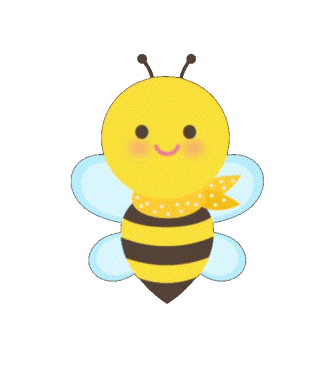 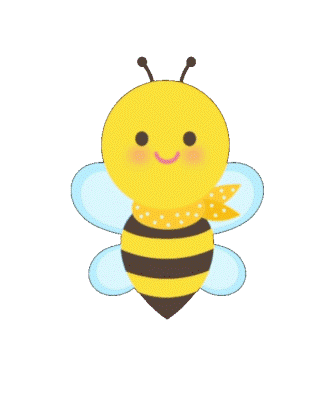 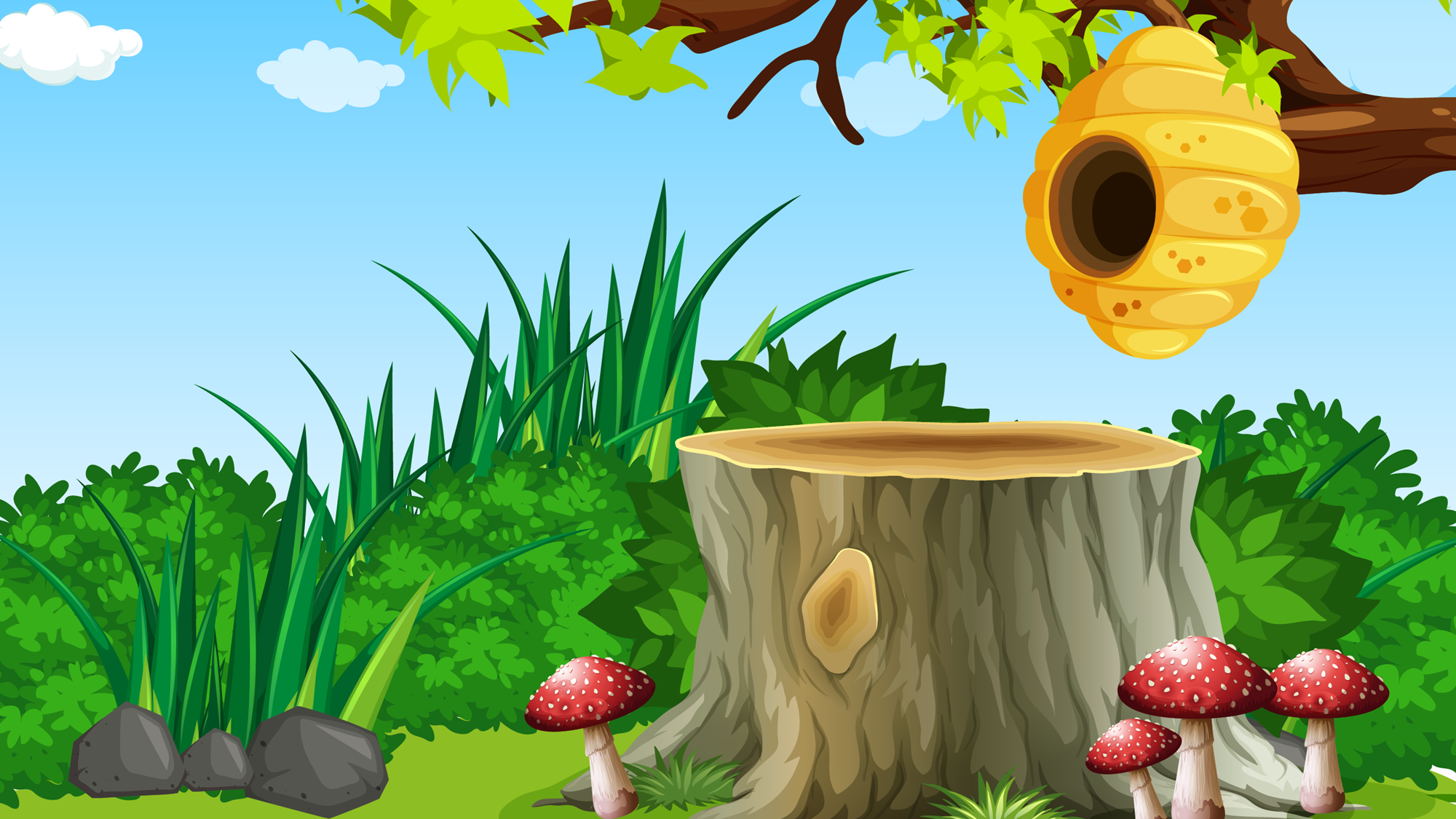 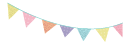 Lắng nghe đọc mẫu
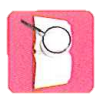 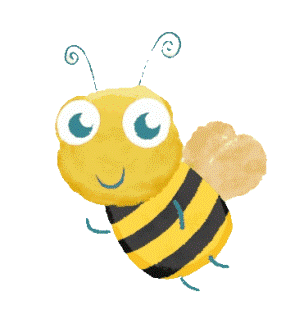 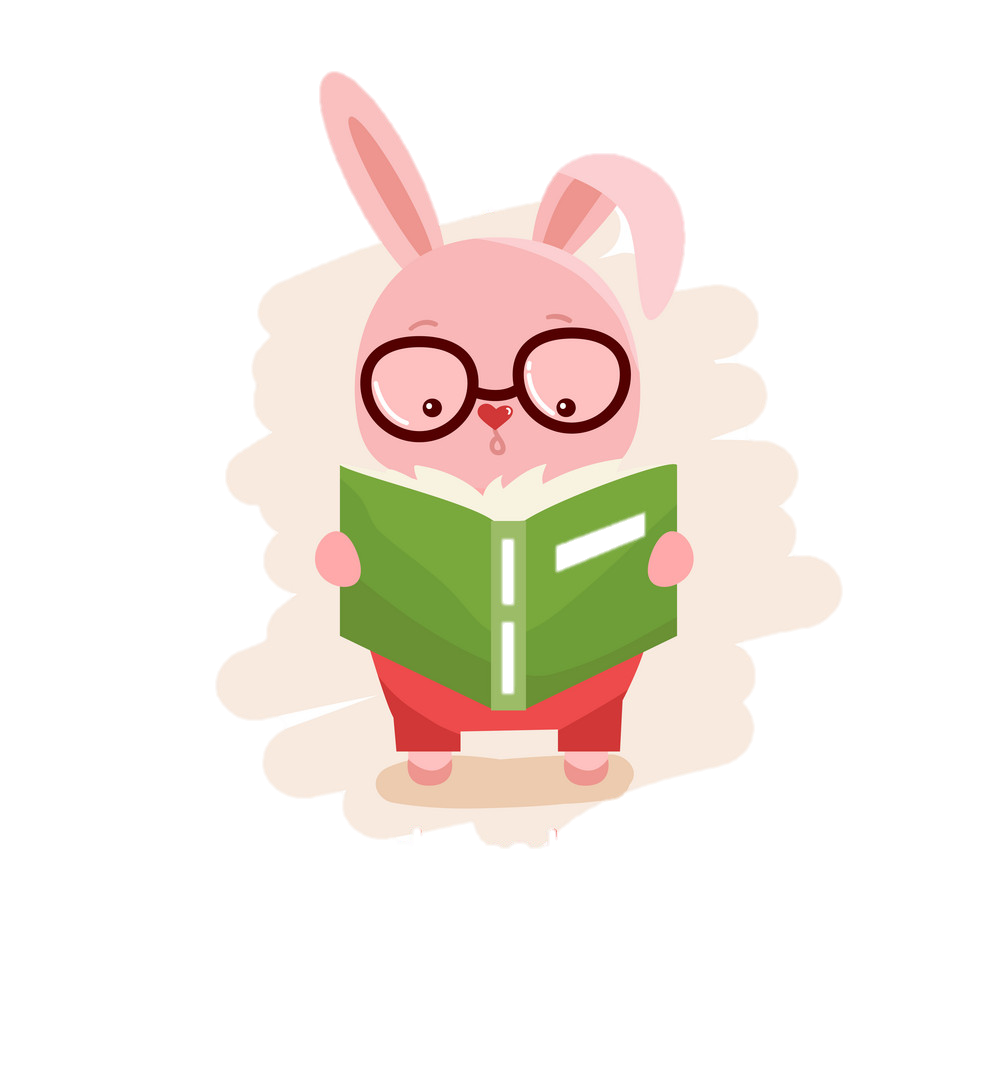 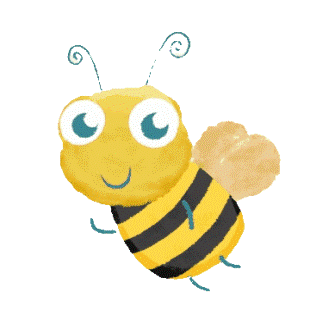 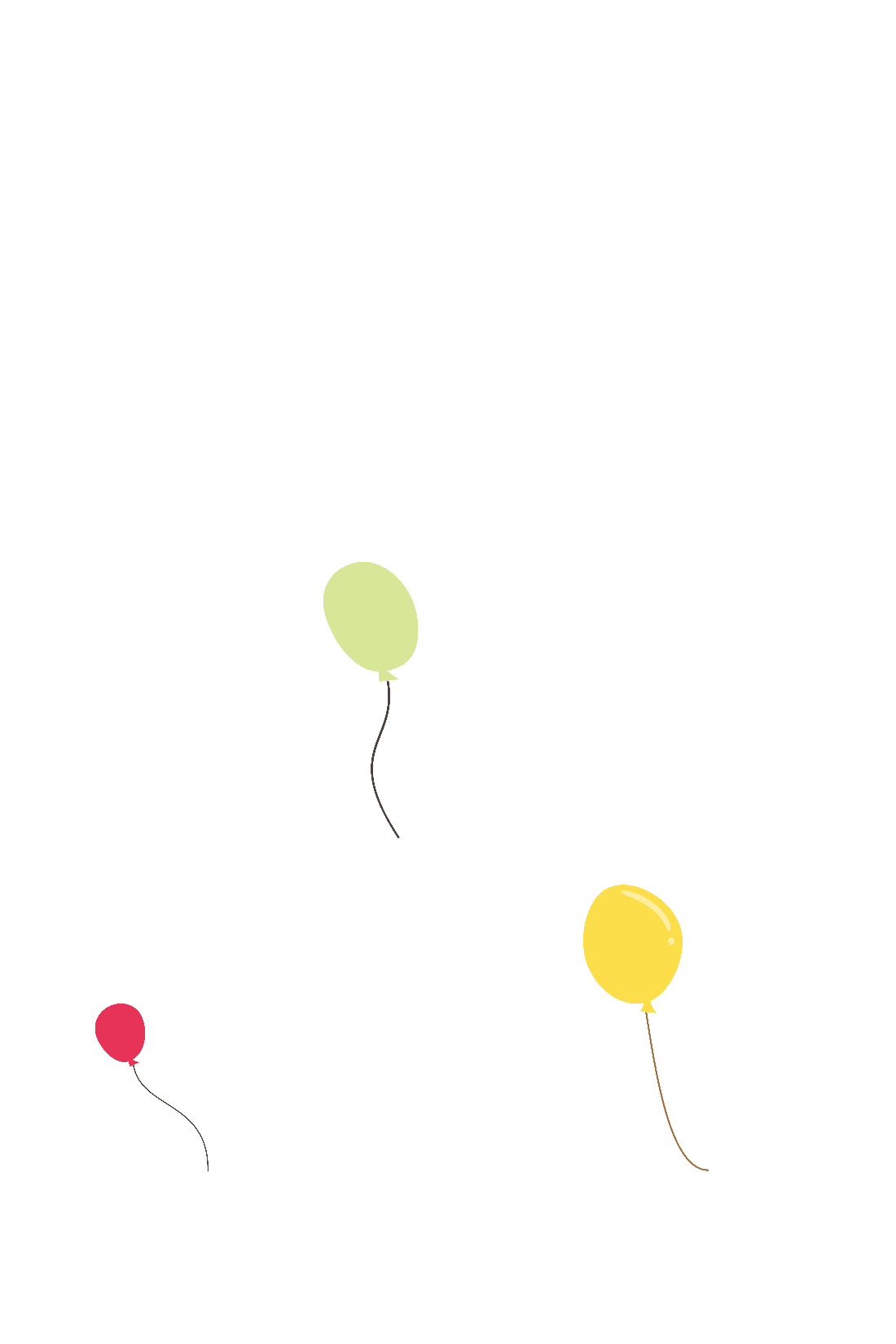 TAI NGHE
TAY DÒ
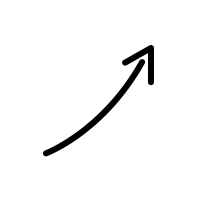 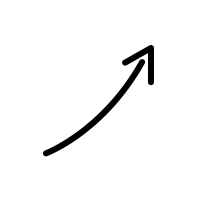 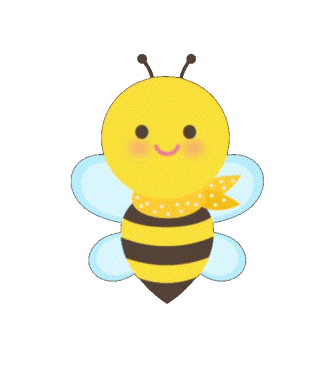 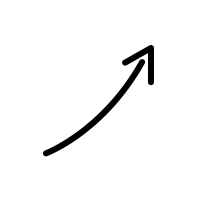 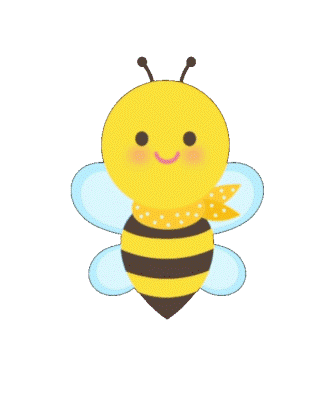 MẮT DÕI
TRÊN CÁC MIỀN ĐẤT NƯỚC
BÀI 26
BÀI 26
Em đã từng đến thăm những vùng miền nào của đất nước mình?
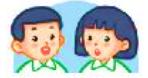 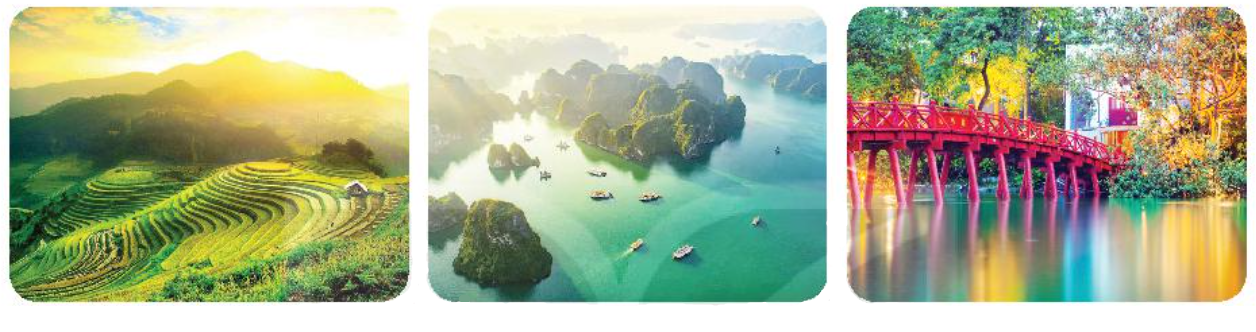 Ruộng bậc thang ở Sa Pa
Vịnh Hạ Long
ở Quảng Ninh
Cầu Thê Húc, 
đền Ngọc Sơn ở Hà Nội
ĐỌC MẪU
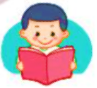 TRÊN CÁC MIỀN ĐẤT NƯỚC
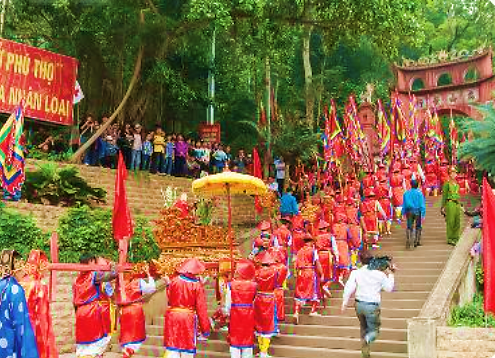 Đất nước Việt Nam thật tươi đẹp. Hãy cùng nhau đi thăm các miền đất nước qua những câu ca dao.
Đầu tiên, chúng ta sẽ đến Phú Thọ, miền Bắc 
nước ta, nơi có đền thờ Vua Hùng, nơi được gọi 
là “quê cha đất tổ”:
Dù ai đi ngược về xuôi
Nhớ ngày Giỗ Tổ mùng Mười tháng Ba.
[Speaker Notes: Design by: Hương Thảo – tranthao121004@gmail.com]
ĐỌC MẪU
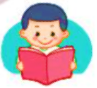 TRÊN CÁC MIỀN ĐẤT NƯỚC
Tiếp đến, chúng ta cùng vào miền Trung:
Đường vô xứ Nghệ quanh quanh
Non xanh nước biếc như tranh họa đồ.
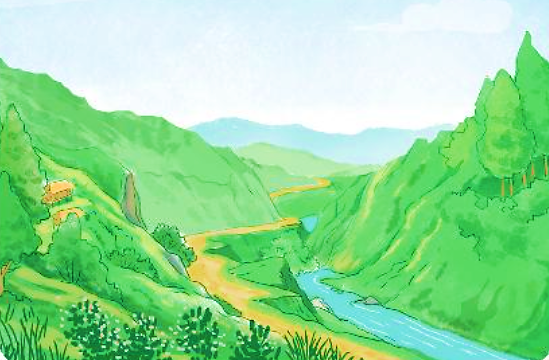 Và chúng ta cùng khám phá miền đất Nam Bộ:
Đồng Tháp Mười cò bay thẳng cánh
Nước Tháp Mười lóng lánh cá tôm.
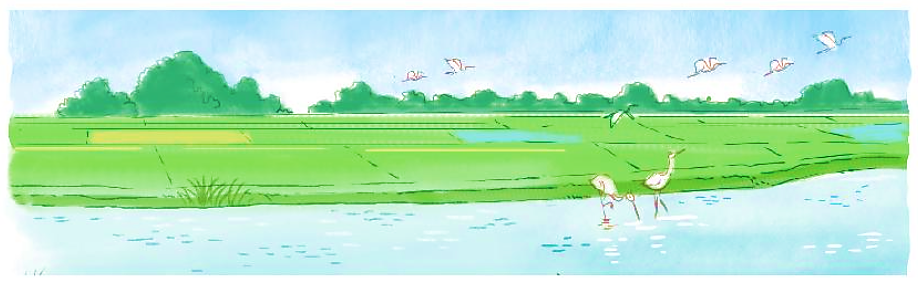 Vậy là chúng ta đã đi qua ba miền Bắc, Trung, Nam của đất nước. Nơi nào cũng để lại biết bao tình cảm mến thương.
(Thùy Dương tổng hợp)
[Speaker Notes: Design by: Hương Thảo – tranthao121004@gmail.com]
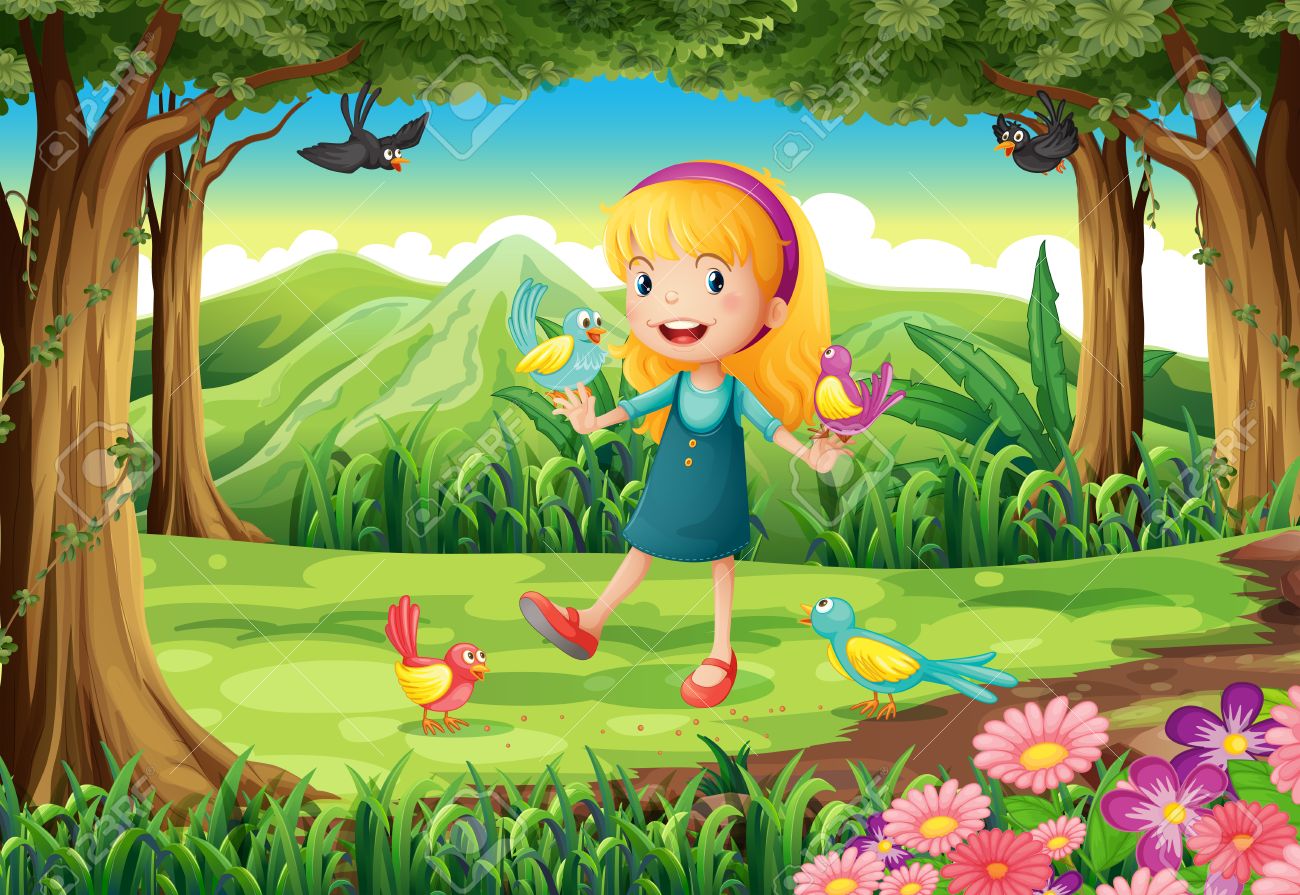 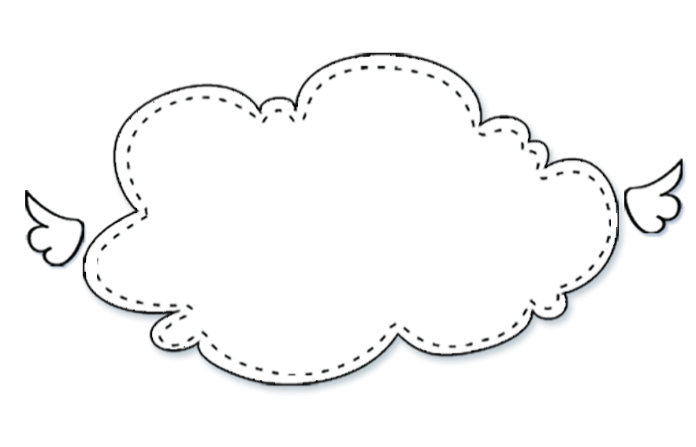 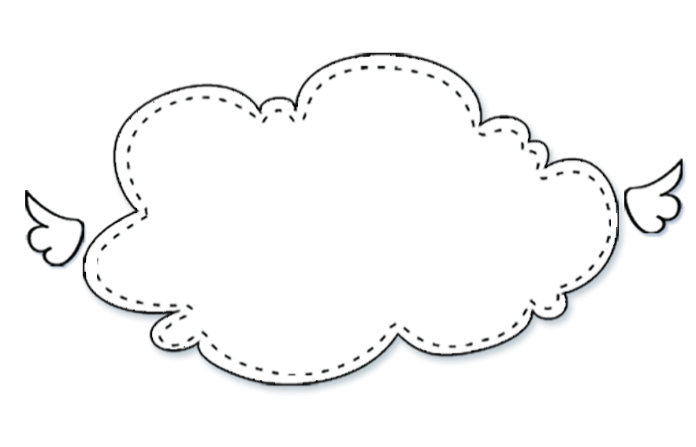 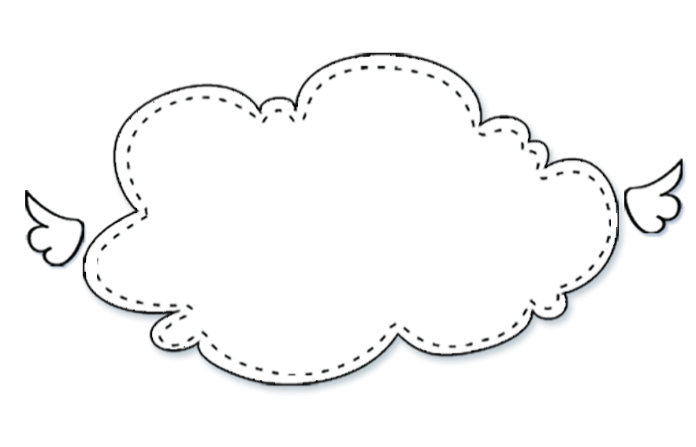 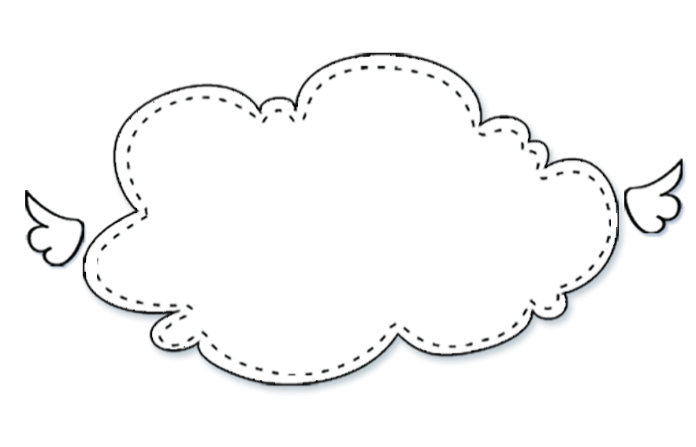 Luyện đọc từ khó
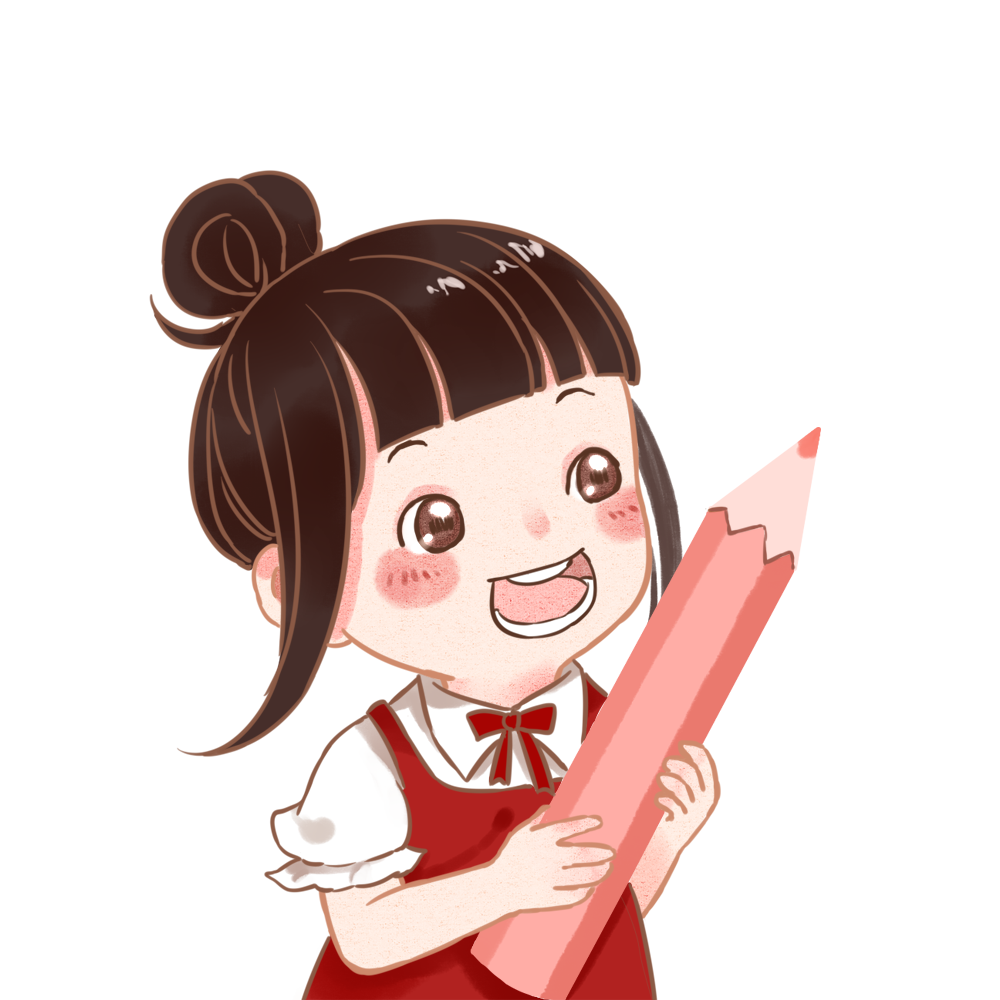 đi ngược về xuôi
vô
quanh quanh
lóng lánh
Giải nghĩa từ
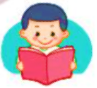 Ca dao
: thơ do nhân dân sáng tác, được truyền miệng.
: tranh vẽ cảnh vật, sông núi.
Tranh họa đồ
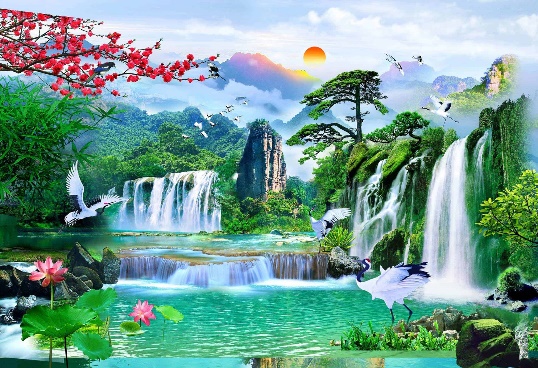 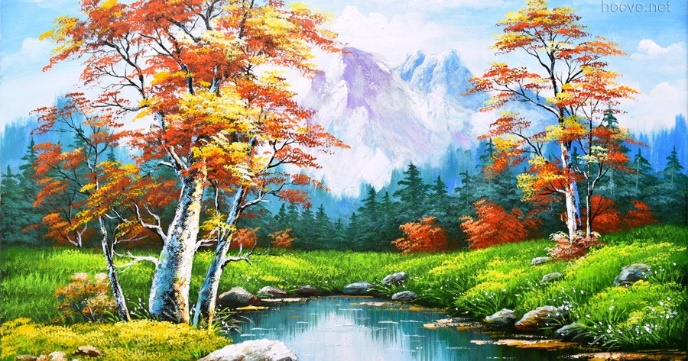 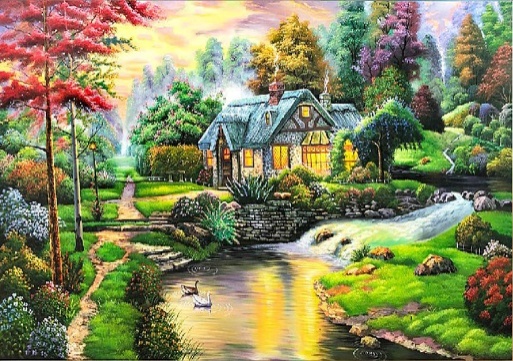 Đồng Tháp Mười: : tên vùng đất trũng rộng lớn ở miền Nam.
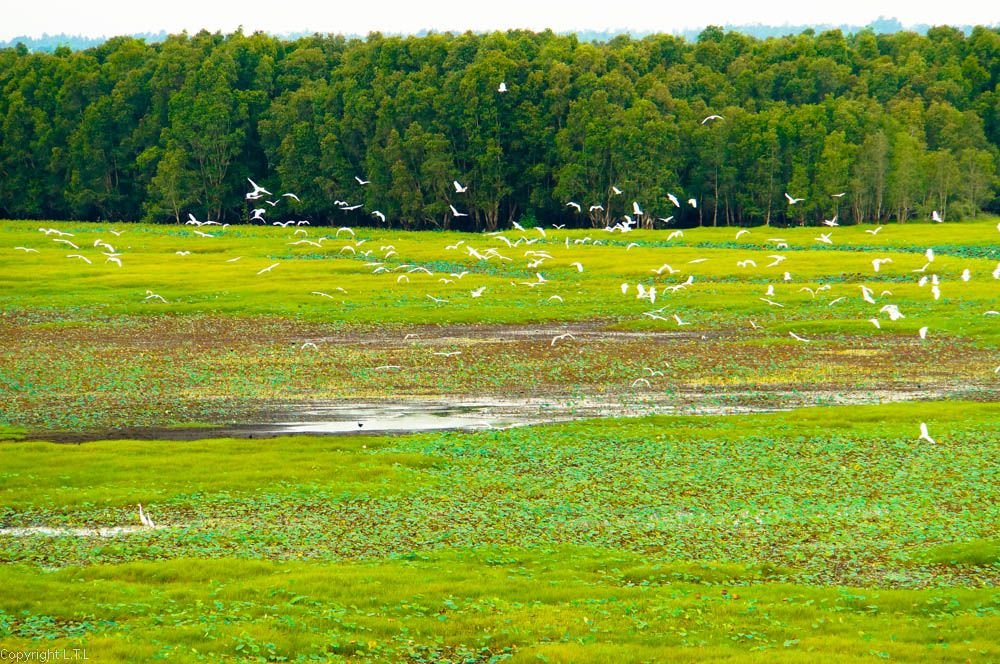 ĐỌC NỐI TIẾP ĐOẠN
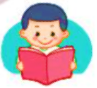 TRÊN CÁC MIỀN ĐẤT NƯỚC
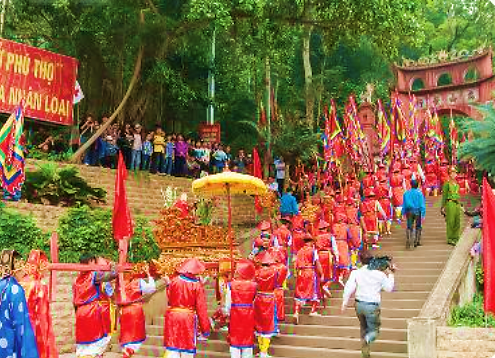 Đất nước Việt Nam thật tươi đẹp. Hãy cùng nhau đi thăm các miền đất nước qua những câu ca dao.
Đầu tiên, chúng ta sẽ đến Phú Thọ, miền Bắc 
nước ta, nơi có đền thờ Vua Hùng, nơi được gọi 
là “quê cha đất tổ”:
Dù ai đi ngược về xuôi
Nhớ ngày Giỗ Tổ mùng Mười tháng Ba.
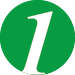 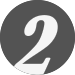 ĐỌC NỐI TIẾP ĐOẠN
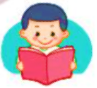 TRÊN CÁC MIỀN ĐẤT NƯỚC
Tiếp đến, chúng ta cùng vào miền Trung:
Đường vô xứ Nghệ quanh quanh
Non xanh nước biếc như tranh họa đồ.
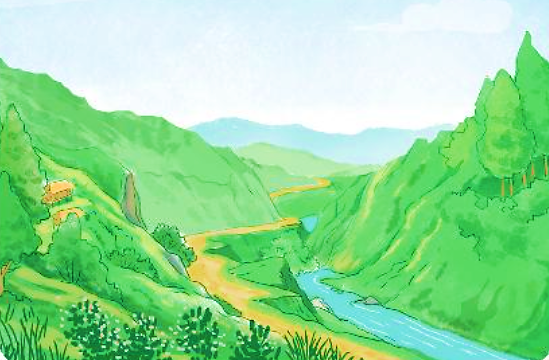 Và chúng ta cùng khám phá miền đất Nam Bộ:
Đồng Tháp Mười cò bay thẳng cánh
Nước Tháp Mười lóng lánh cá tôm.
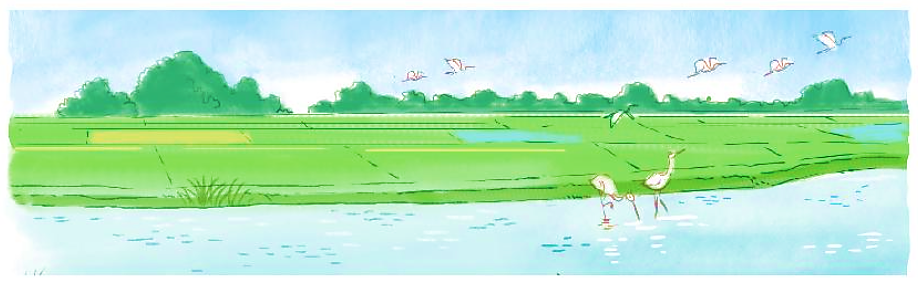 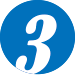 Vậy là chúng ta đã đi qua ba miền Bắc, Trung, Nam của đất nước. Nơi nào cũng để lại biết bao tình cảm mến thương.
(Thùy Dương tổng hợp)
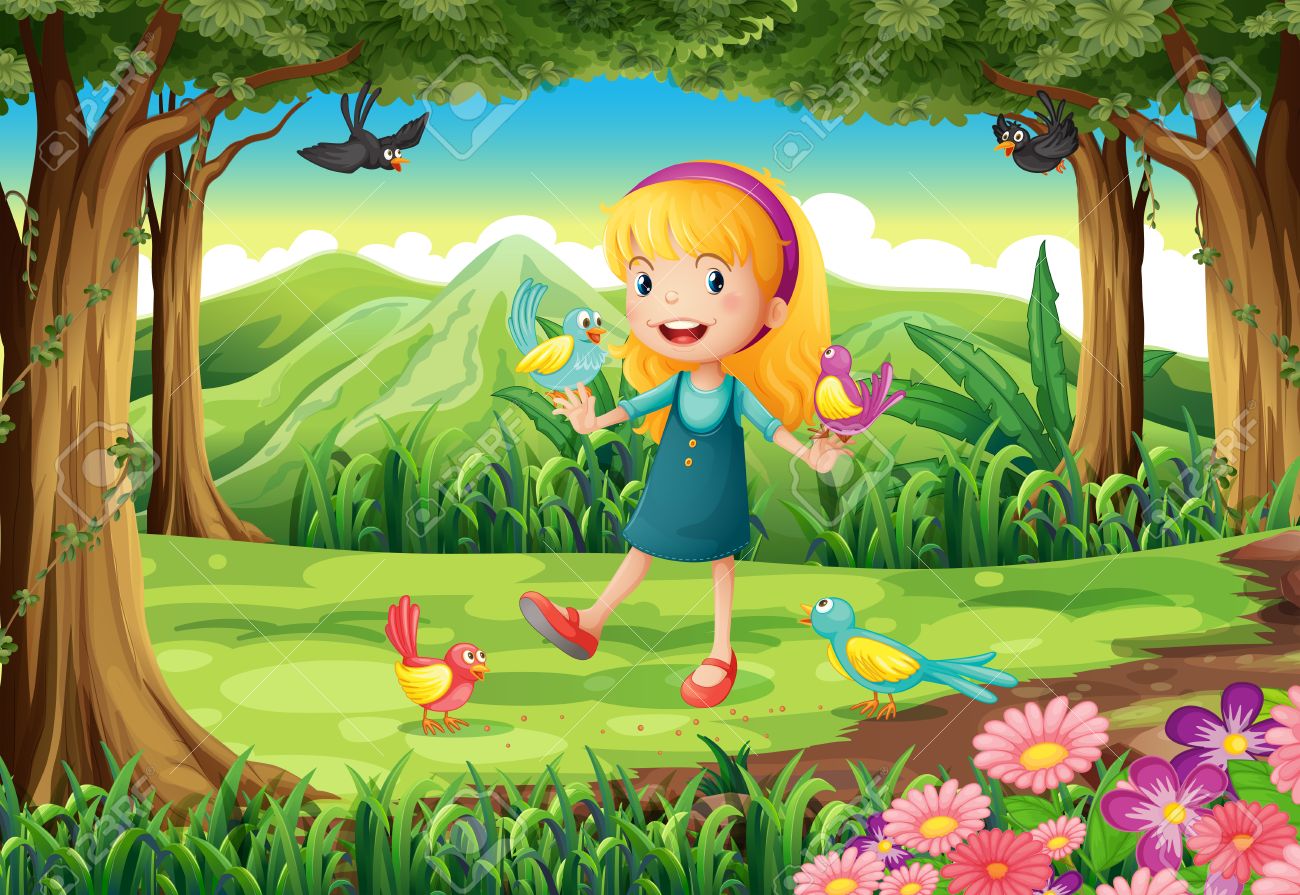 Luyện đọc nhóm
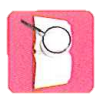 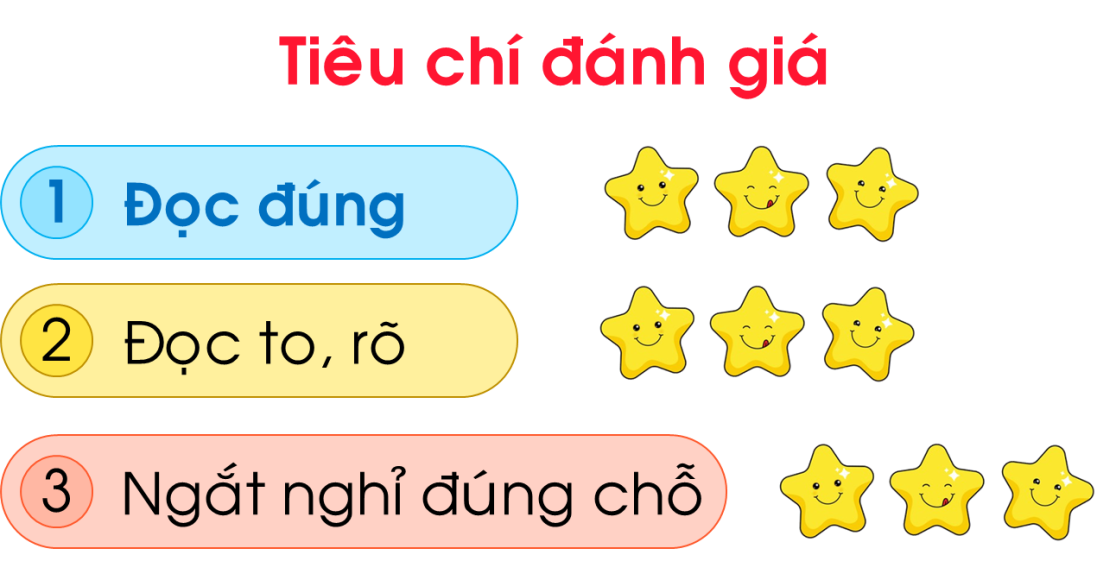 Yêu cầu
- Phân công đọc theo đoạn
- Tất cả thành viên đều đọc
- Giải nghĩa từ cùng nhau
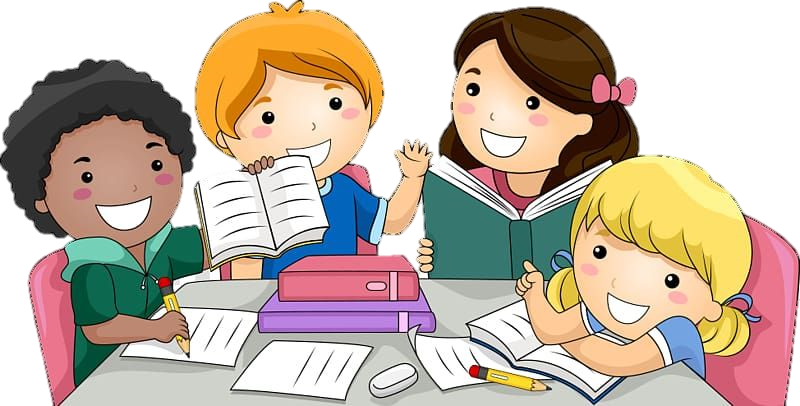 ĐỌC TOÀN BÀI
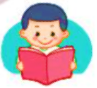 TRÊN CÁC MIỀN ĐẤT NƯỚC
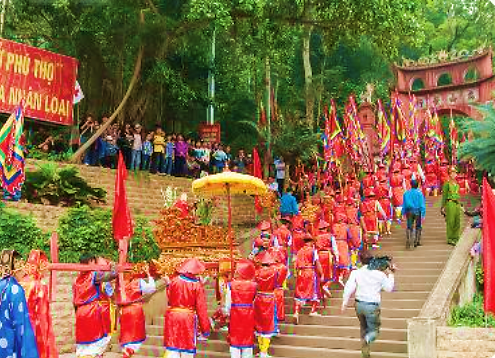 Đất nước Việt Nam thật tươi đẹp. Hãy cùng nhau đi thăm các miền đất nước qua những câu ca dao.
Đầu tiên, chúng ta sẽ đến Phú Thọ, miền Bắc 
nước ta, nơi có đền thờ Vua Hùng, nơi được gọi 
là “quê cha đất tổ”:
Dù ai đi ngược về xuôi
Nhớ ngày Giỗ Tổ mùng Mười tháng Ba.
TRÊN CÁC MIỀN ĐẤT NƯỚC
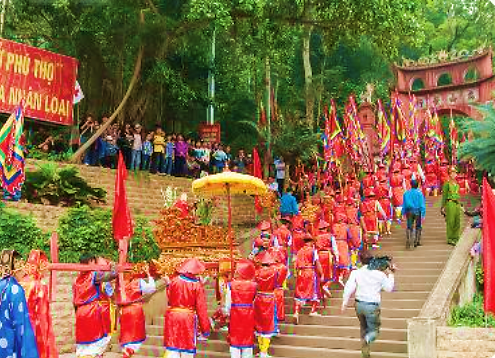 Đất nước Việt Nam thật tươi đẹp. Hãy cùng nhau đi thăm các miền đất nước qua những câu ca dao.
Đầu tiên, chúng ta sẽ đến Phú Thọ, miền Bắc 
nước ta, nơi có đền thờ Vua Hùng, nơi được gọi 
là “quê cha đất tổ”:
Dù ai đi ngược về xuôi
Nhớ ngày Giỗ Tổ mùng Mười tháng Ba.
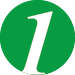 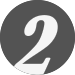 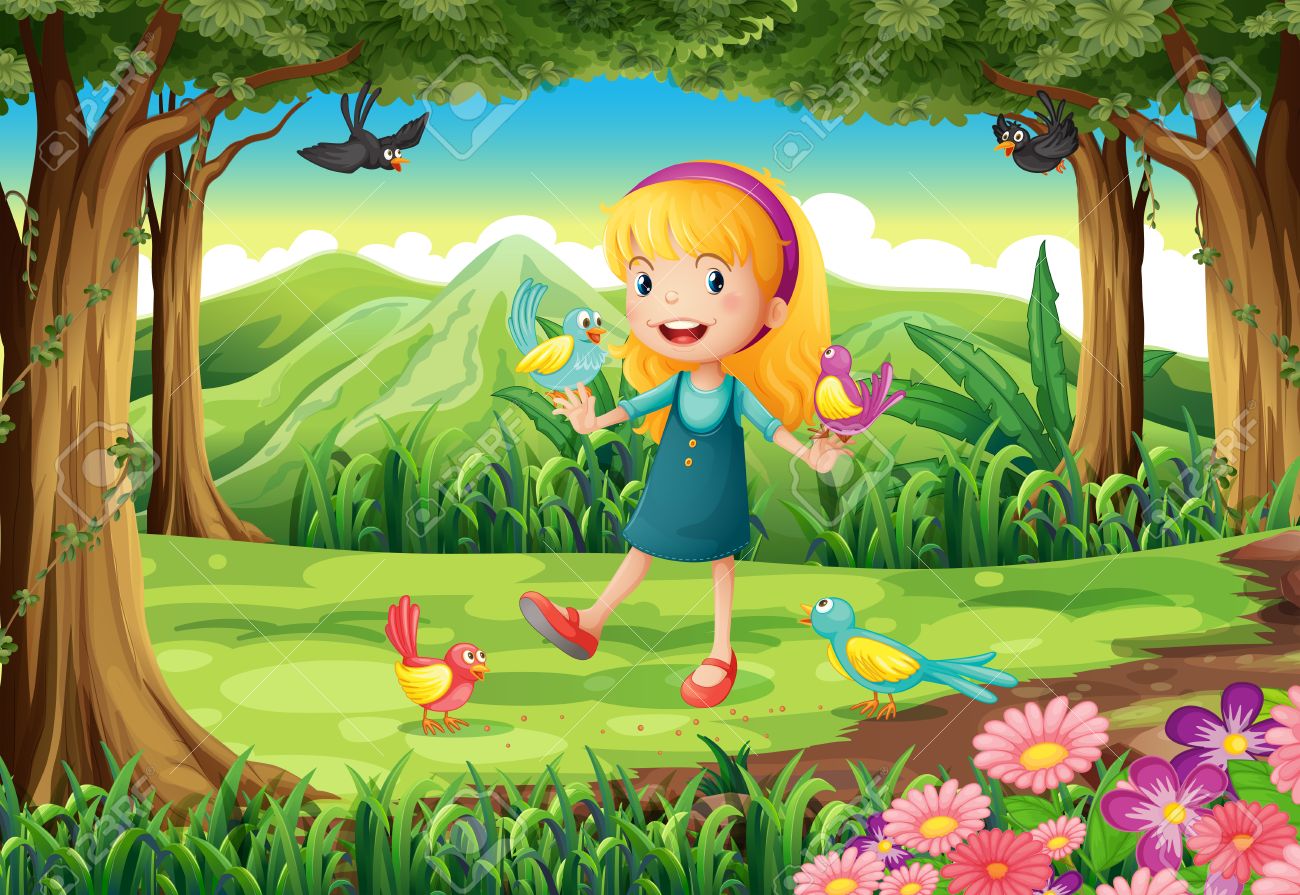 Luyện đọc toàn bài
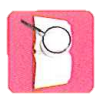 Tiêu chí đánh giá
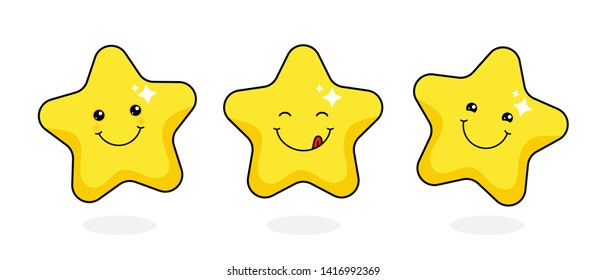 Đọc đúng
1
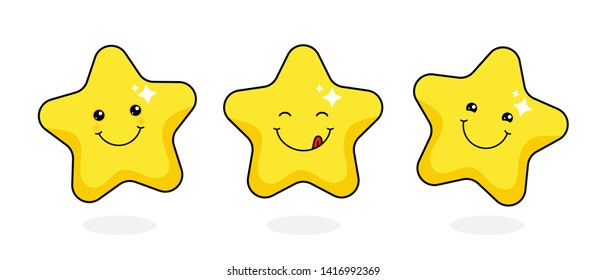 Đọc to, rõ
2
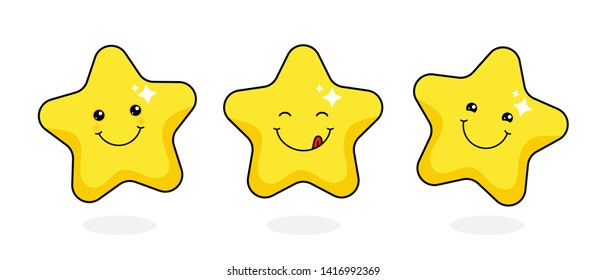 Ngắt nghỉ đúng chỗ
3
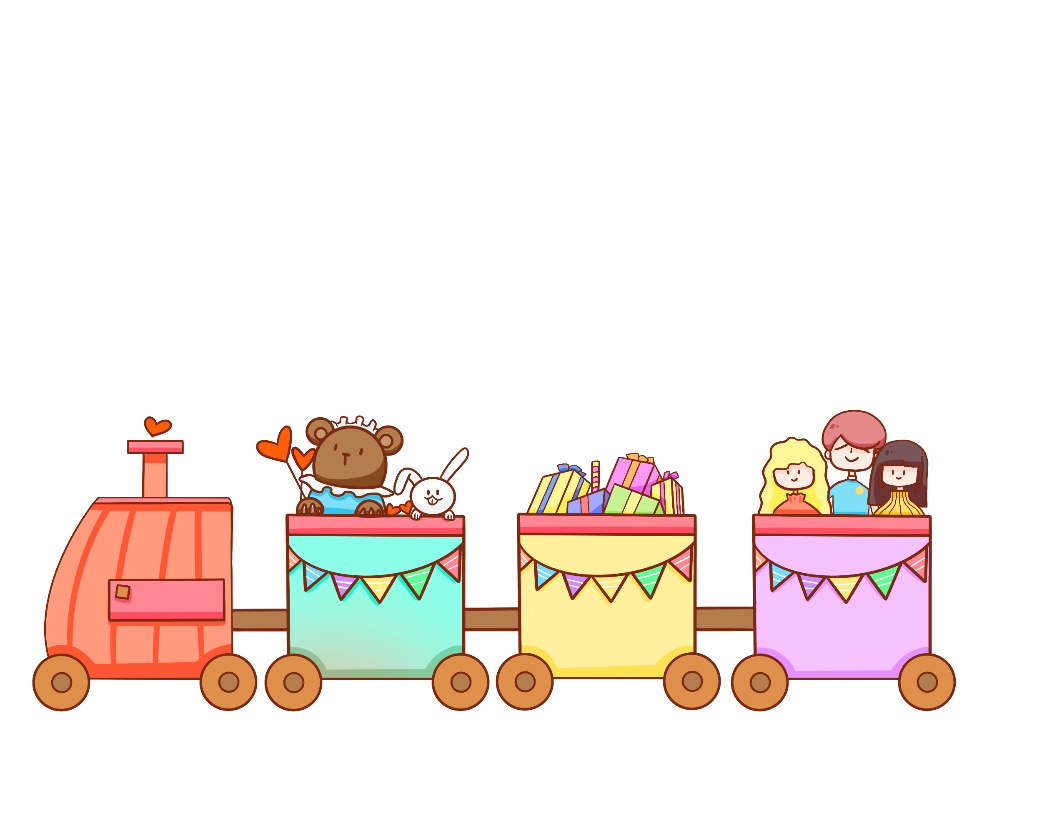 TRÊN CÁC MIỀN ĐẤT NƯỚC
Tiếp đến, chúng ta cùng vào miền Trung:
Đường vô xứ Nghệ quanh quanh
Non xanh nước biếc như tranh họa đồ.
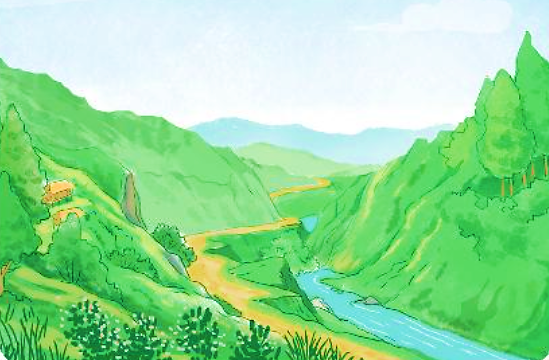 Và chúng ta cùng khám phá miền đất Nam Bộ:
Đồng Tháp Mười cò bay thẳng cánh
Nước Tháp Mười lóng lánh cá tôm.
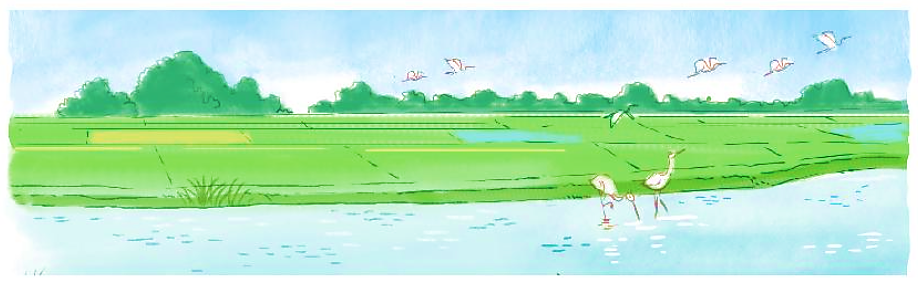 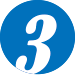 Vậy là chúng ta đã đi qua ba miền Bắc, Trung, Nam của đất nước. Nơi nào cũng để lại biết bao tình cảm mến thương.
(Thùy Dương tổng hợp)
ĐỌC TOÀN BÀI
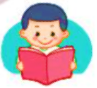 TRÊN CÁC MIỀN ĐẤT NƯỚC
Tiếp đến, chúng ta cùng vào miền Trung:
Đường vô xứ Nghệ quanh quanh
Non xanh nước biếc như tranh họa đồ.
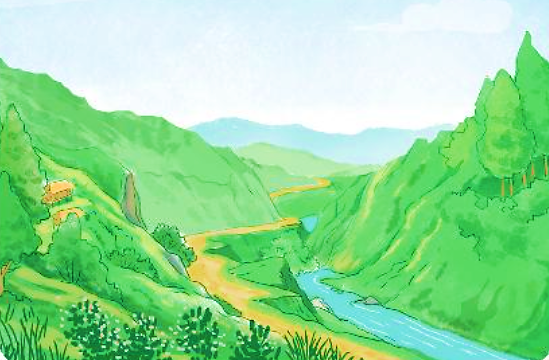 Và chúng ta cùng khám phá miền đất Nam Bộ:
Đồng Tháp Mười cò bay thẳng cánh
Nước Tháp Mười lóng lánh cá tôm.
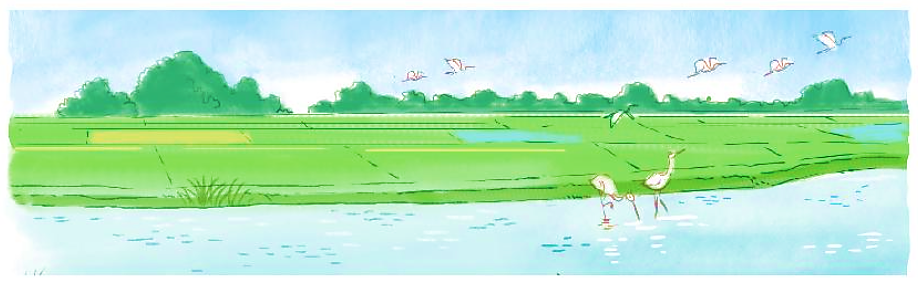 Vậy là chúng ta đã đi qua ba miền Bắc, Trung, Nam của đất nước. Nơi nào cũng để lại biết bao tình cảm mến thương.
(Thùy Dương tổng hợp)
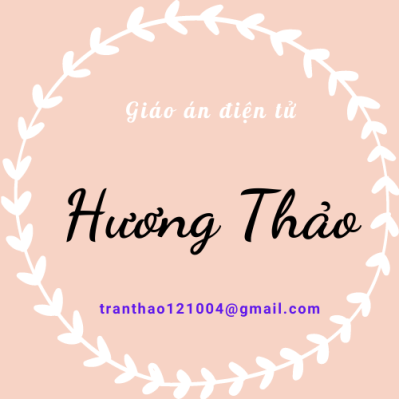 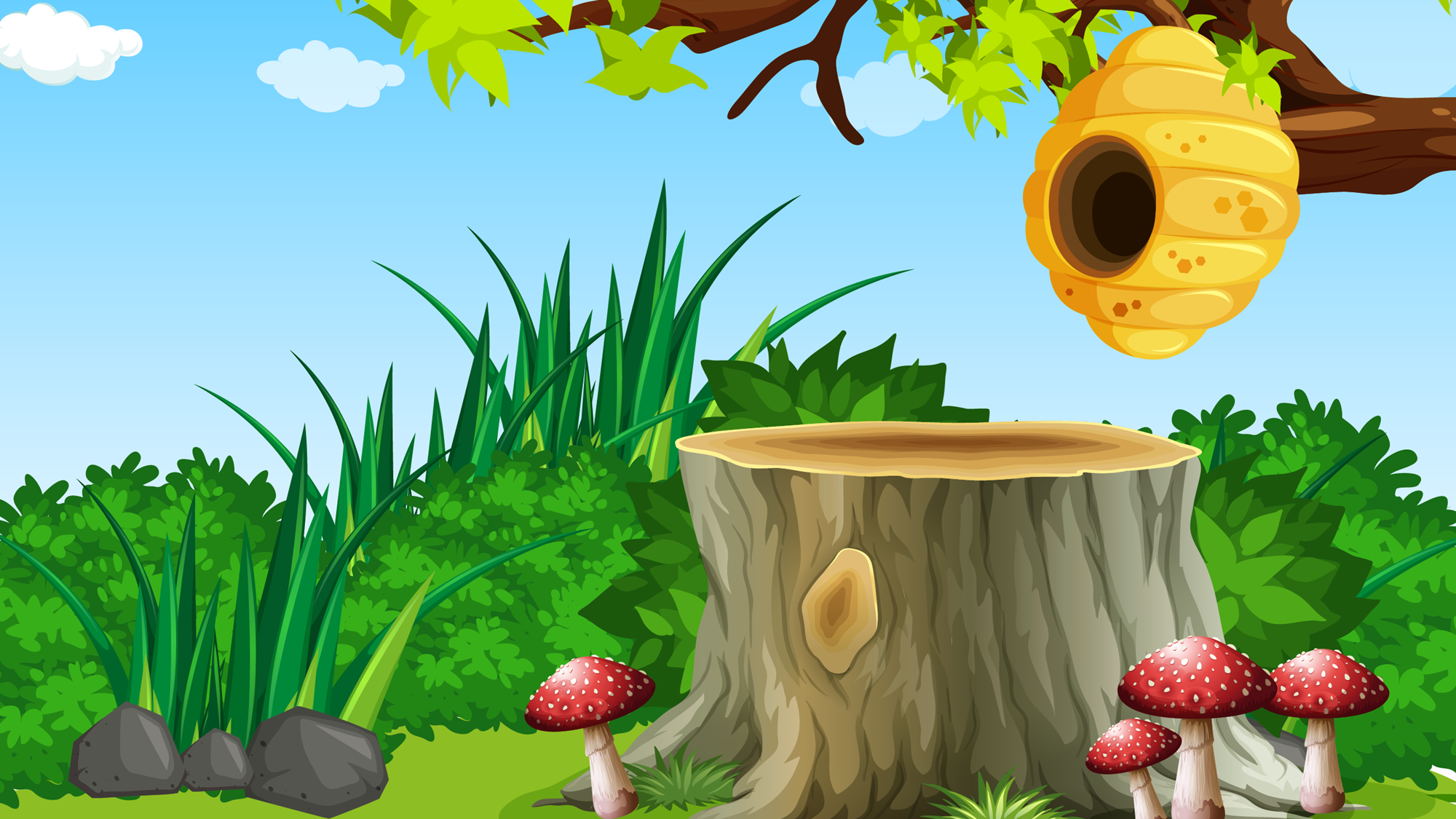 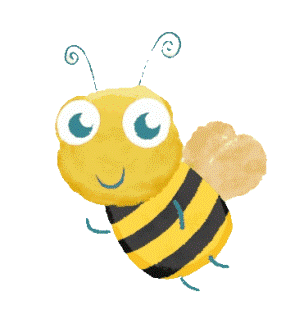 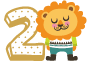 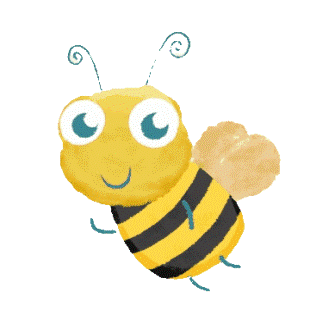 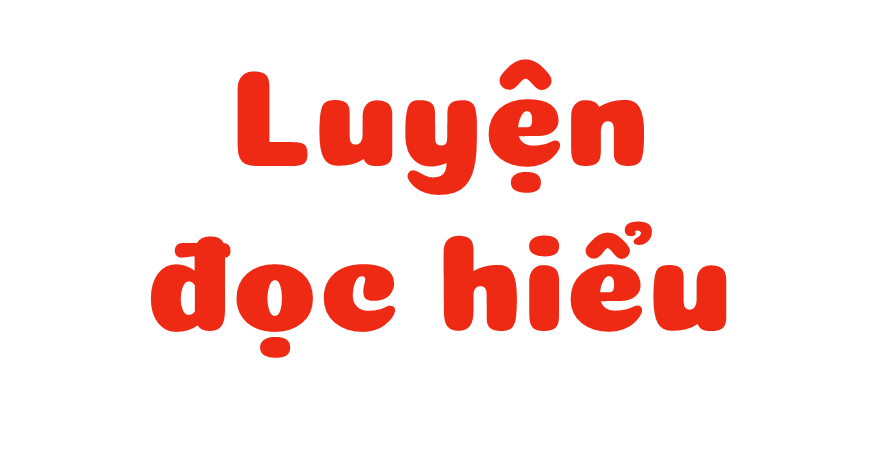 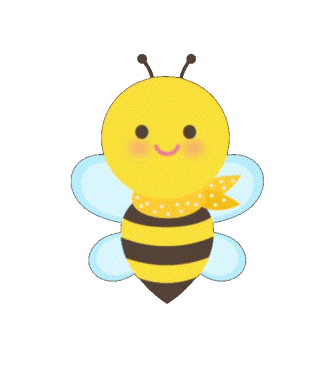 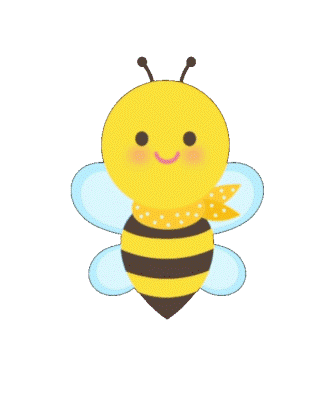 TRẢ LỜI CÂU HỎI
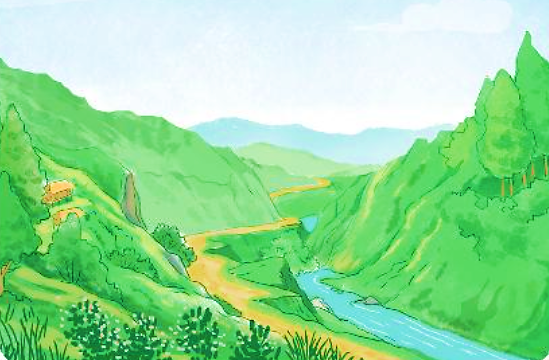 1. Tìm các câu thơ nói về:
a. Xứ Nghệ
Đường vô xứ Nghệ quanh quanh
Non xanh nước biếc như tranh họa đồ.
Dù ai đi ngược về xuôi
Nhớ ngày Giỗ Tổ mùng Mười tháng Ba.
Đồng Tháp Mười cò bay thẳng cánh
Nước Tháp Mười lóng lánh cá tôm.a
b. Ngày Giỗ Tổ Hùng Vương
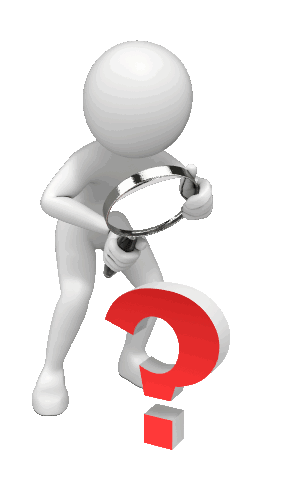 c. Đồng Tháp Mười
2. Ngày Giỗ Tổ là ngày nào?
Tháng 3
10
Âm lịch
Dù ai đi ngược về xuôi
Nhớ ngày Giỗ Tổ mùng Mười tháng Ba.
3. Tìm từ ngữ miêu tả vẻ đẹp của xứ Nghệ.
Đường vô xứ Nghệ quanh quanh
Non xanh nước biếc như tranh họa đồ.
Non xanh nước biếc
Như tranh họa đồ
4. Chọn ý giải thích đúng cho mỗi câu sau:
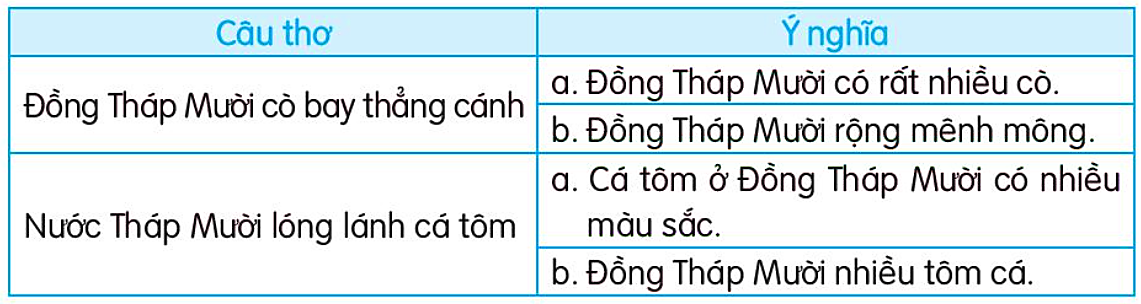 Đường vô xứ Nghệ quanh quanh
Non xanh nước biếc như tranh họa đồ.
Dù ai đi ngược về xuôi
Nhớ ngày Giỗ Tổ mùng Mười tháng Ba.
Đồng Tháp Mười cò bay thẳng cánh
Nước Tháp Mười lóng lánh cá tôm.
* Học thuộc lòng các câu ca dao trong bài.
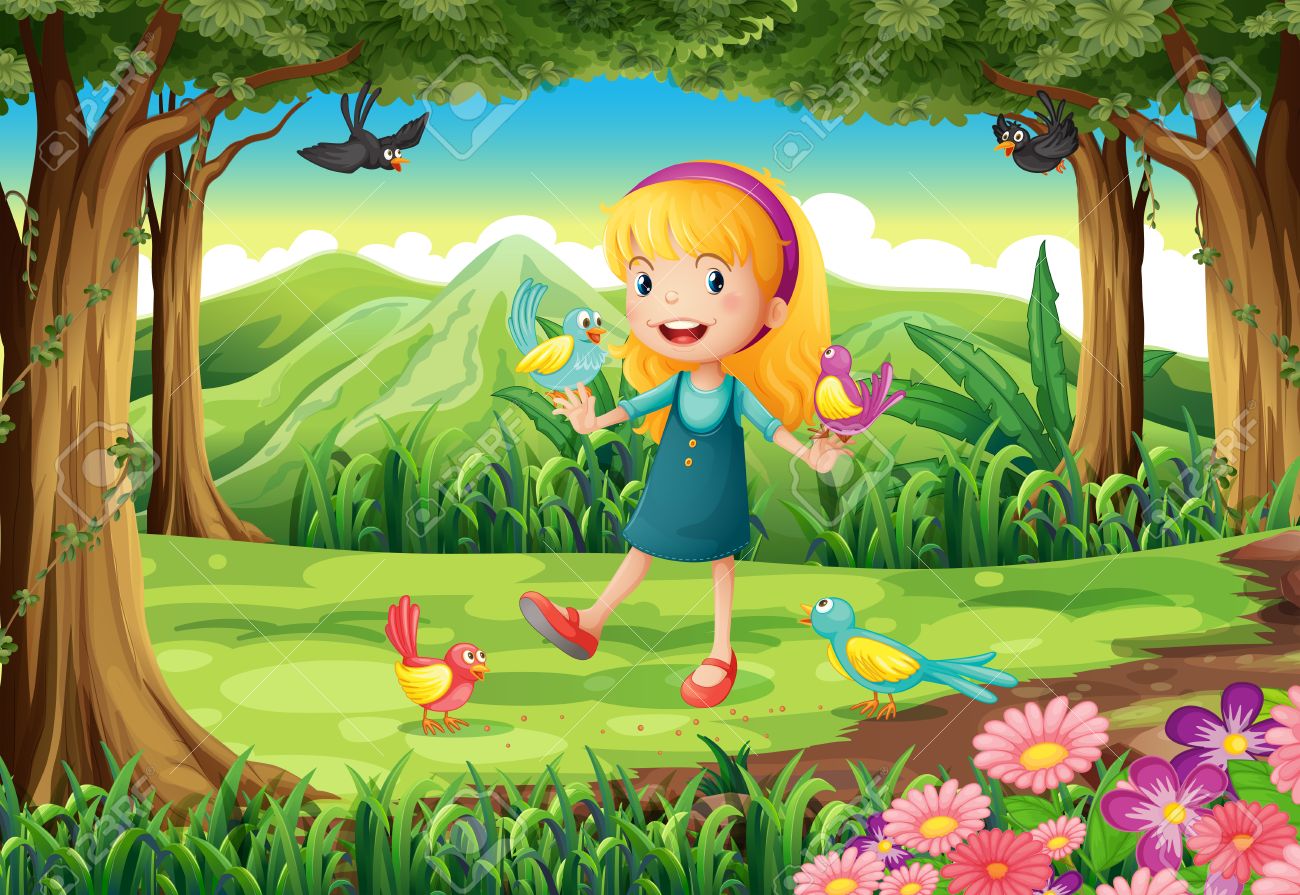 Em đã đến Đồng Tháp Mười chưa? 
Hãy nói 1 – 2 câu nêu suỹ nghĩ của em về Đồng Tháp Mười.
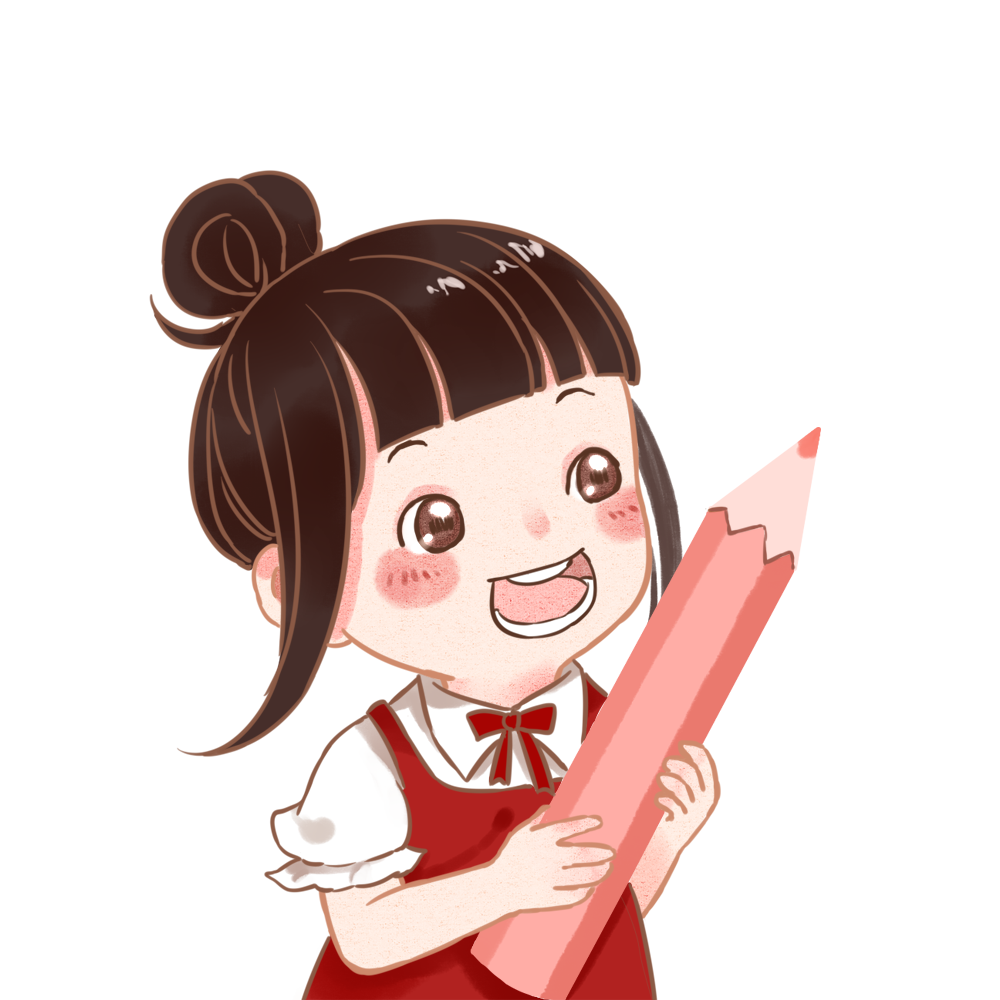 LUYỆN TẬP
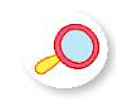 1. Tìm những tên riêng được nhắc đến trong bài.
 Việt Nam, Phú Thọ, Bắc, Vua Hùng, Nghệ, Nam Bộ, Tháp Mười, Trung, Nam
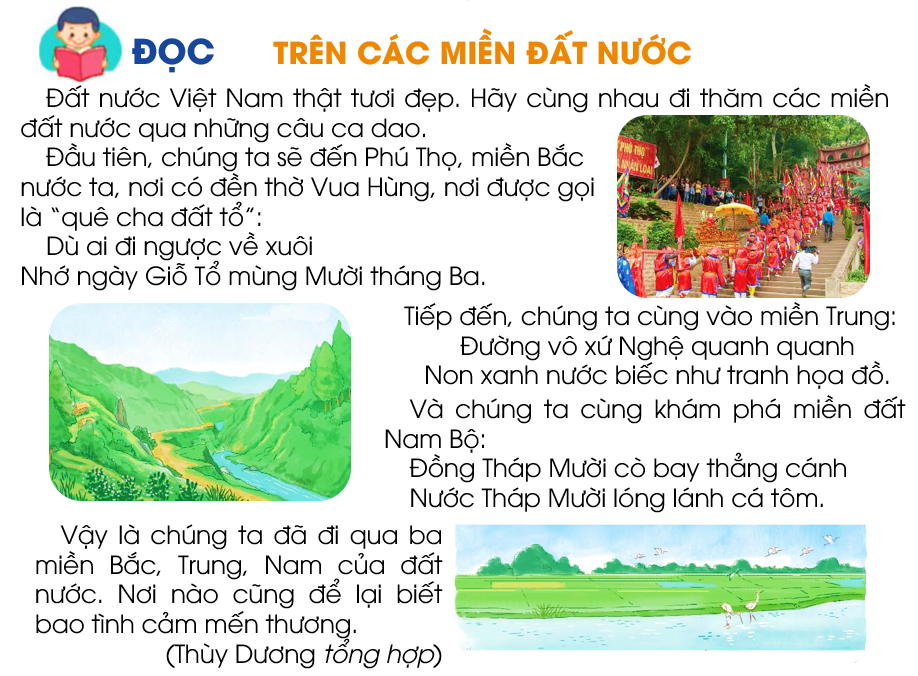 Việt Nam
Phú Thọ
Bắc
Vua Hùng
Nghệ
Nam Bộ
Tháp Mười
Trung
Nam
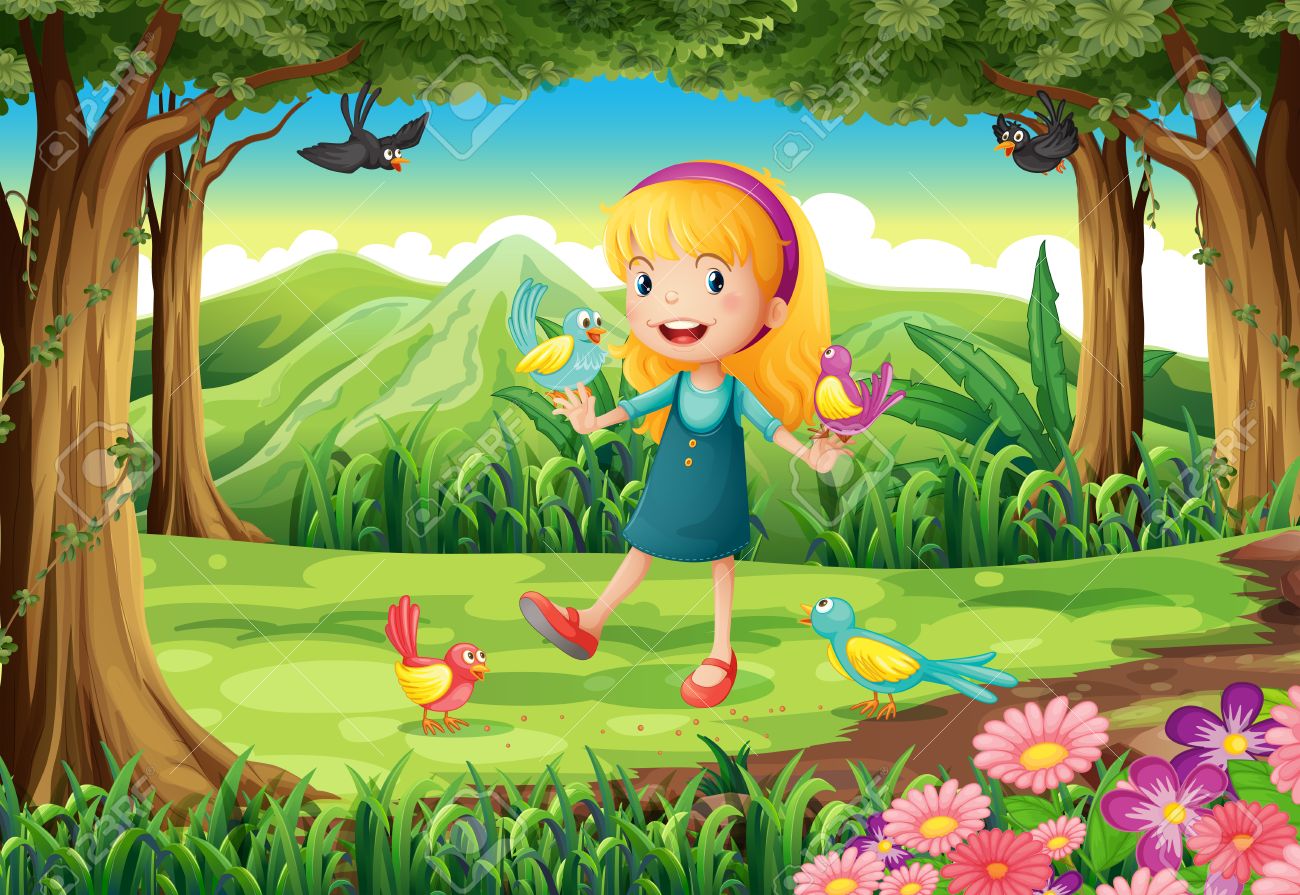 Đặt câu có chứa một trong các tên riêng em vừ tìm được.
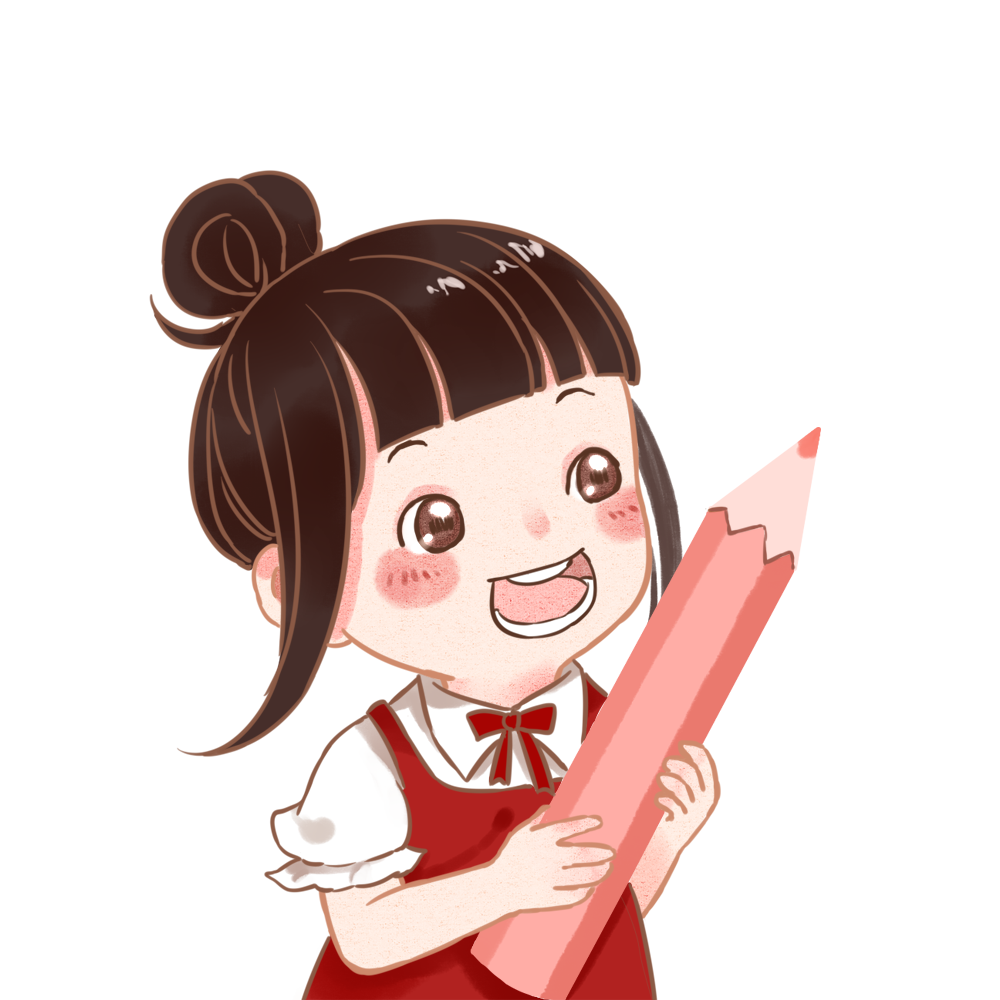 2. Các câu ở cột A thuộc kiểu câu nào ở cột B?
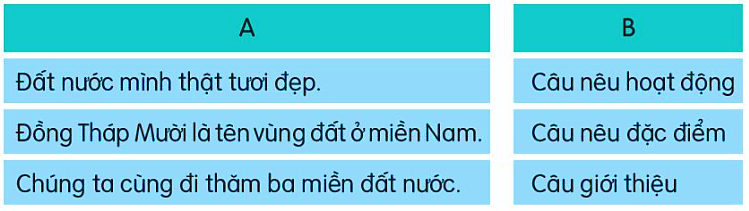 [Speaker Notes: Design by: Hương Thảo – tranthao121004@gmail.com]
LUYỆN ĐỌC LẠI
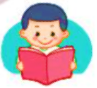 TRÊN CÁC MIỀN ĐẤT NƯỚC
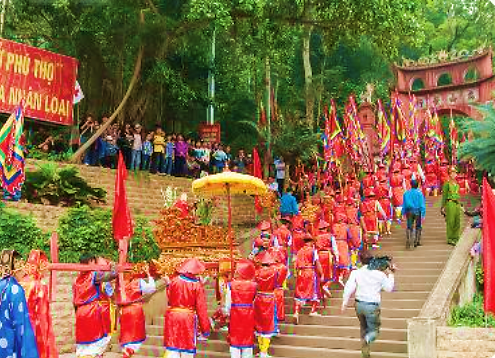 Đất nước Việt Nam thật tươi đẹp. Hãy cùng nhau đi thăm các miền đất nước qua những câu ca dao.
Đầu tiên, chúng ta sẽ đến Phú Thọ, miền Bắc 
nước ta, nơi có đền thờ Vua Hùng, nơi được gọi 
là “quê cha đất tổ”:
Dù ai đi ngược về xuôi
Nhớ ngày Giỗ Tổ mùng Mười tháng Ba.
[Speaker Notes: Design by: Hương Thảo – tranthao121004@gmail.com]
LUYỆN ĐỌC LẠI
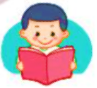 TRÊN CÁC MIỀN ĐẤT NƯỚC
Tiếp đến, chúng ta cùng vào miền Trung:
Đường vô xứ Nghệ quanh quanh
Non xanh nước biếc như tranh họa đồ.
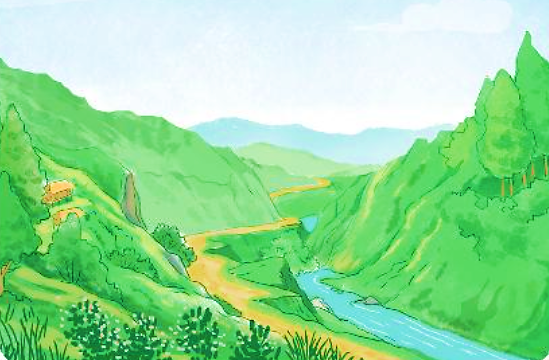 Và chúng ta cùng khám phá miền đất Nam Bộ:
Đồng Tháp Mười cò bay thẳng cánh
Nước Tháp Mười lóng lánh cá tôm.
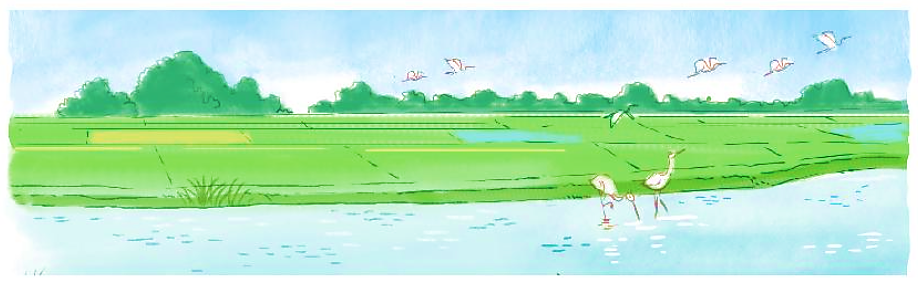 Vậy là chúng ta đã đi qua ba miền Bắc, Trung, Nam của đất nước. Nơi nào cũng để lại biết bao tình cảm mến thương.
(Thùy Dương tổng hợp)
LOGO
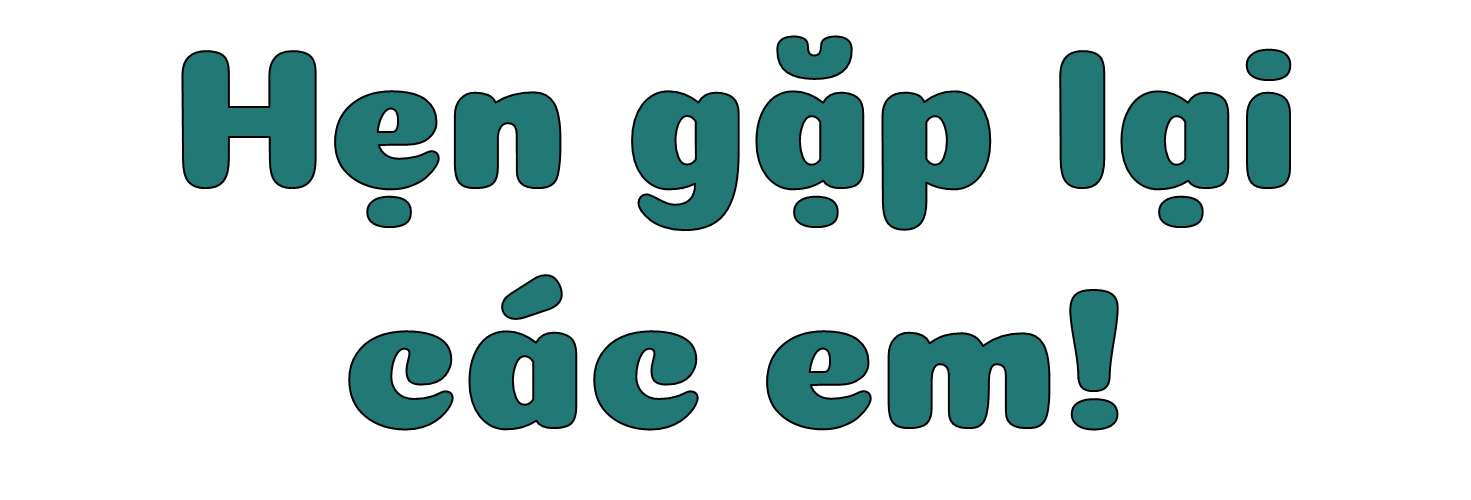 Hương Thảo – tranthao121004@gmail.com